Getting Started with Intermittent Computing
Organizers: Graham Gobieski, Kiwan Maeng, Emily Ruppel, Milijana Surbatovich, Brandon Lucia
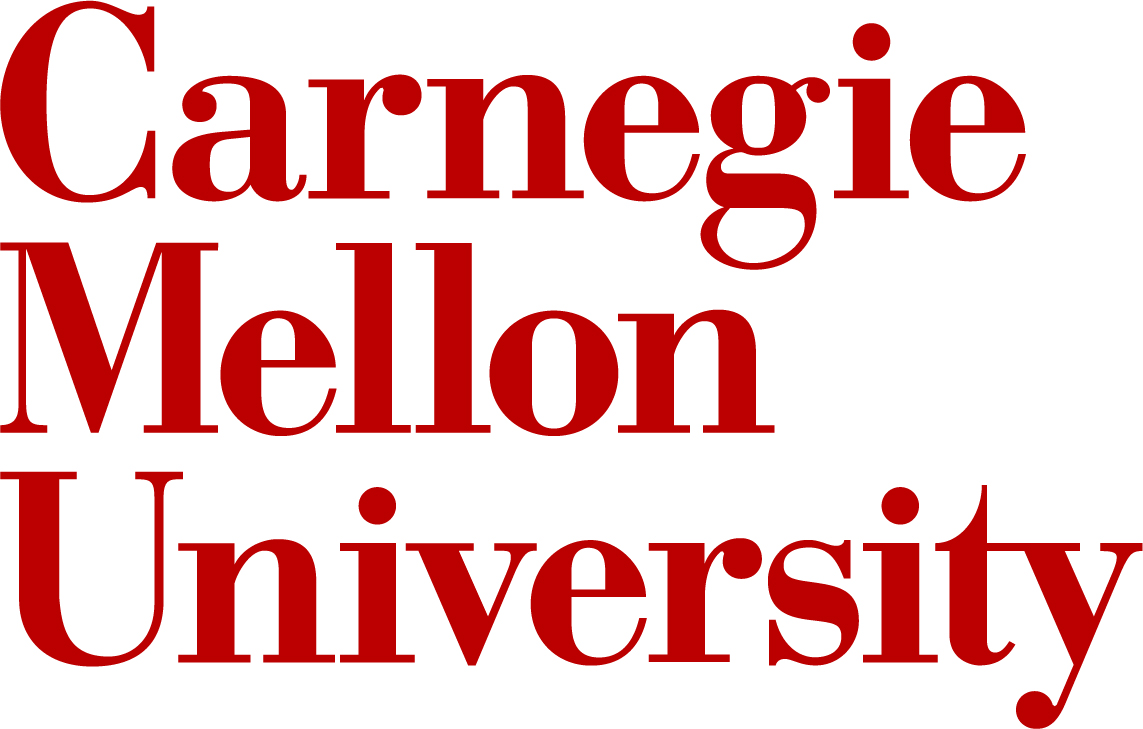 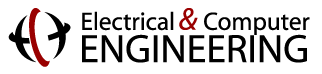 1
[Speaker Notes: Explain why here and what they’re doing
Introduce what the tutorial is. Now we’ll give overview…. Why difficult, what we’re using, etc., we’ll show agenda at end]
No batteries –> new environments
Harsh, difficult-to-access environments
Maintenance is expensive or intrusive
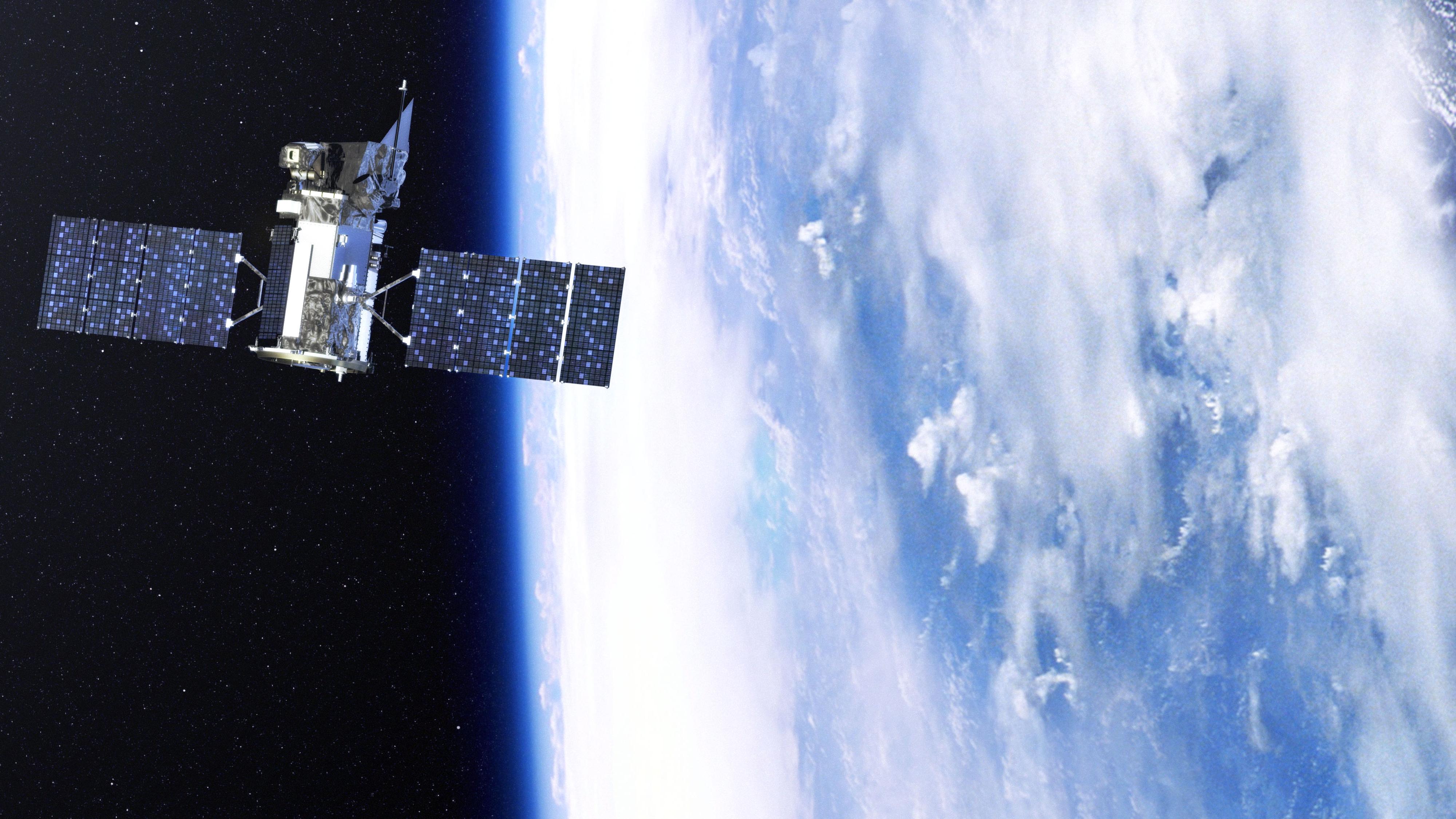 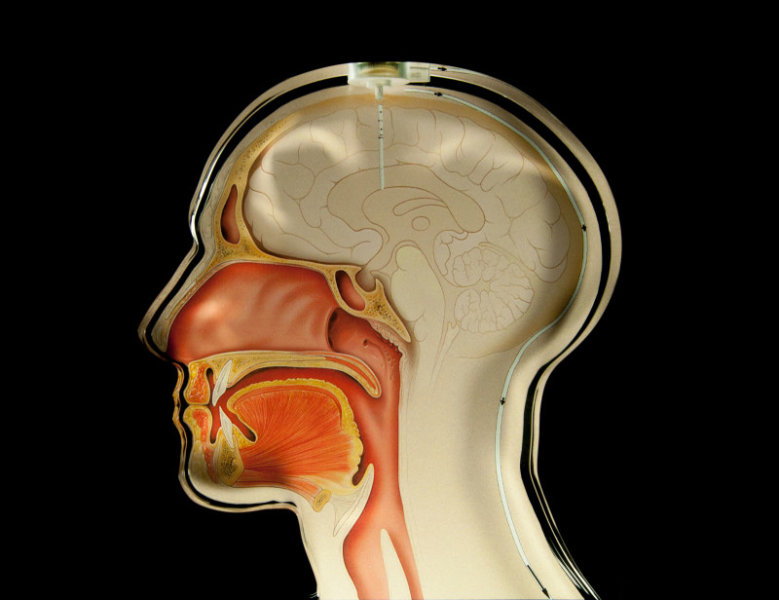 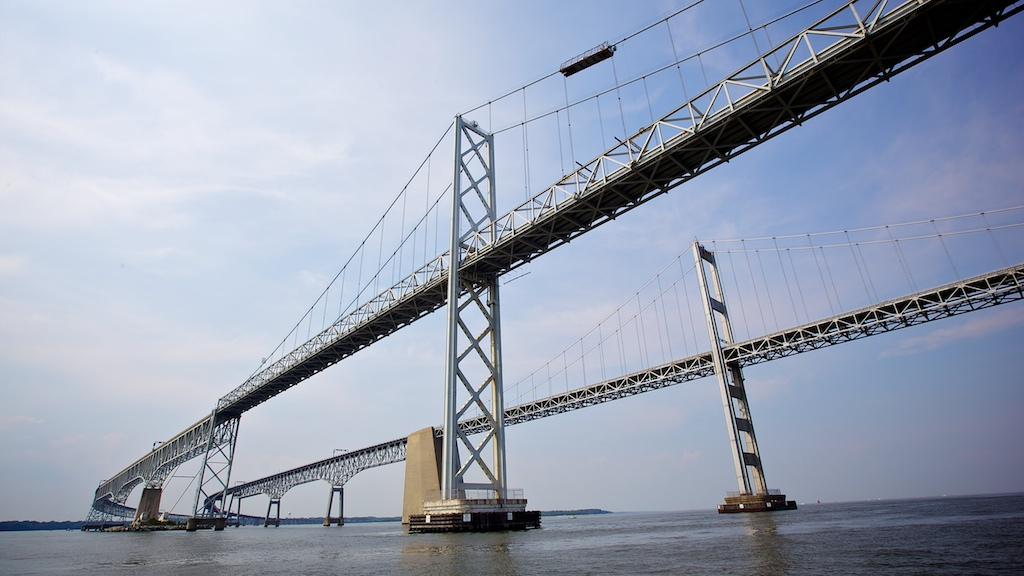 https://www.nasa.gov/mission_pages/Glory/multimedia/HighRes_Glory_Still03.html
https://www.sciencedaily.com/releases/2014/01/140120090428.htm
https://www.flickr.com/photos/michaelfoleyphotography/4978157199/
2
Computing beyond the edge
Battery-free 
Energy Harvesting 
Intermittently Powered
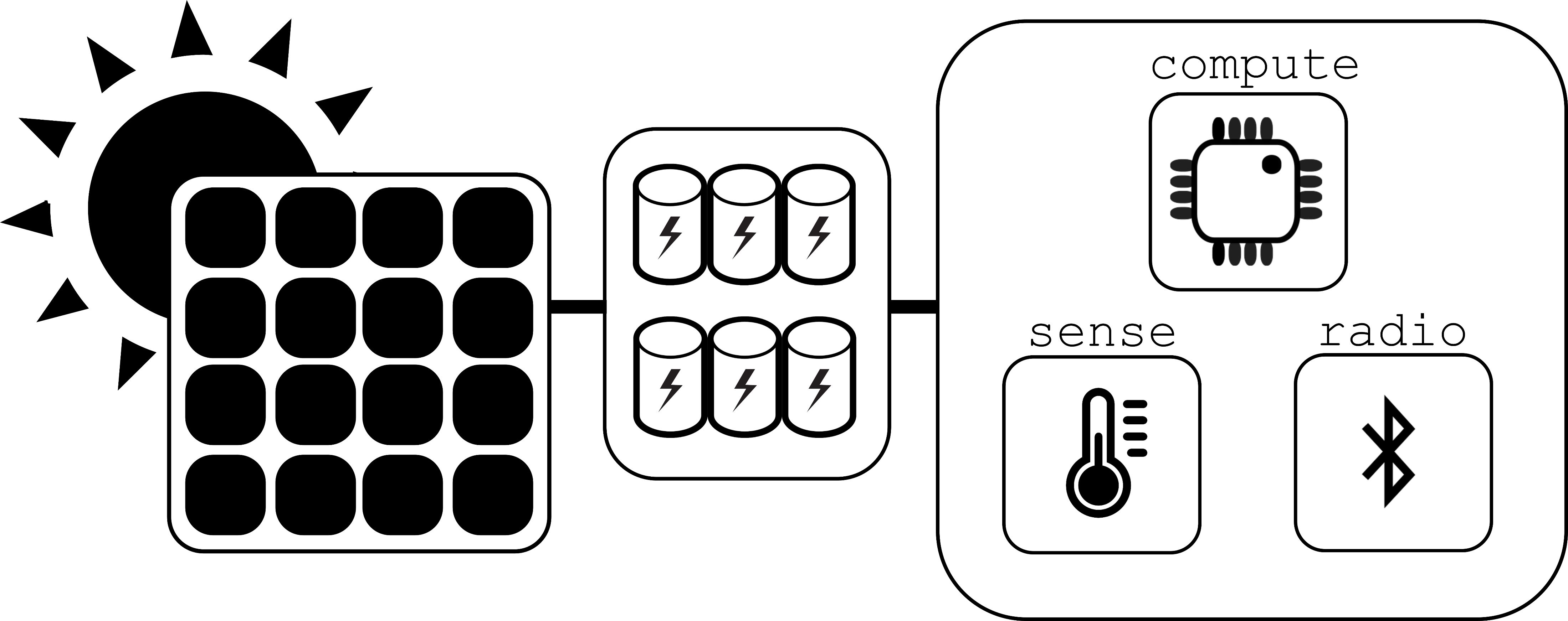 Energy Buffer
MCU & peripherals
Harvester
3
[Speaker Notes: Explicitly say what intermittent power means]
No batteries –> intermittent power supply
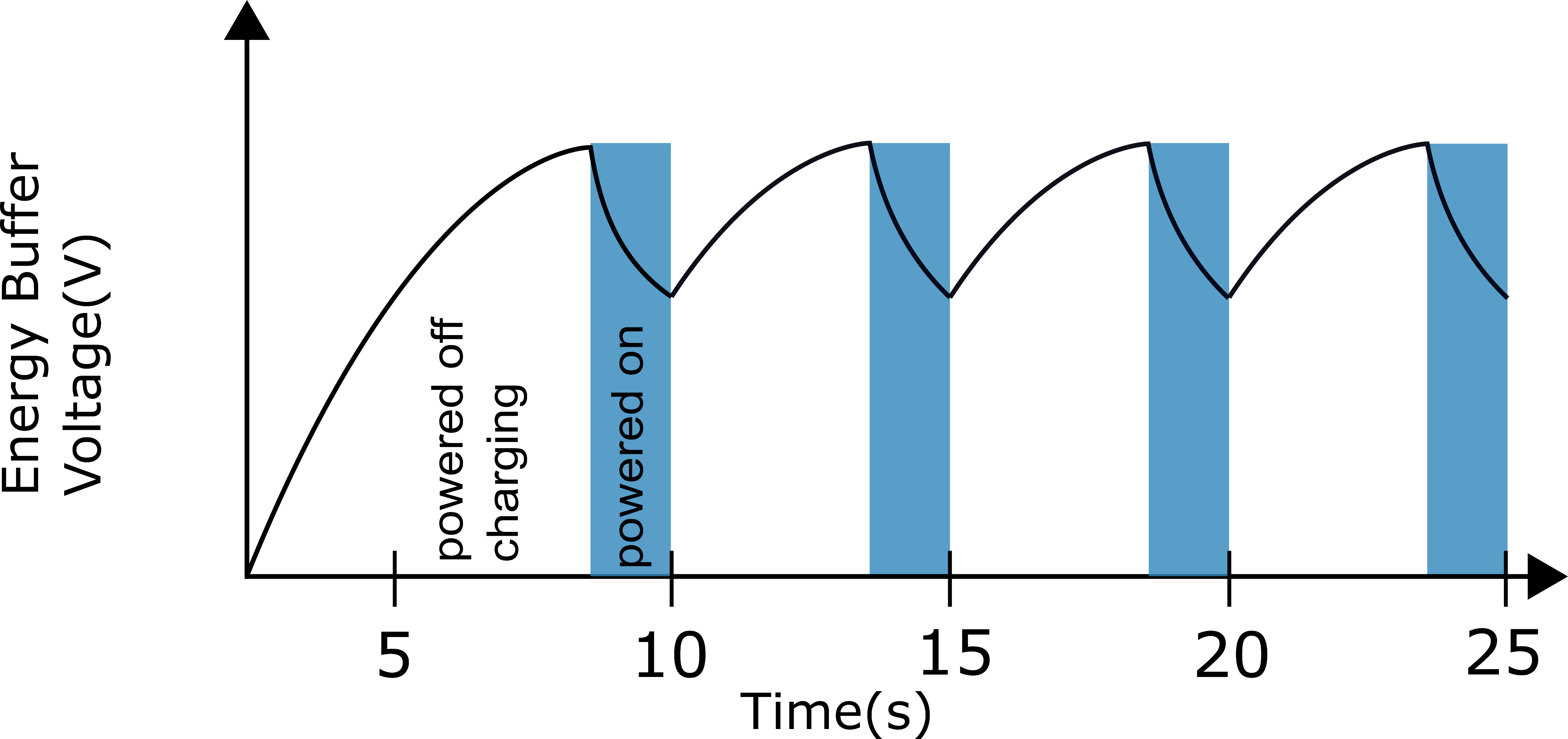 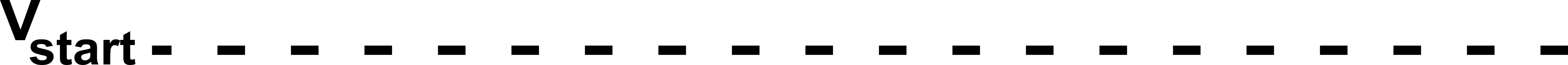 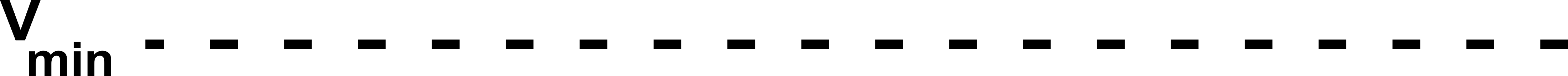 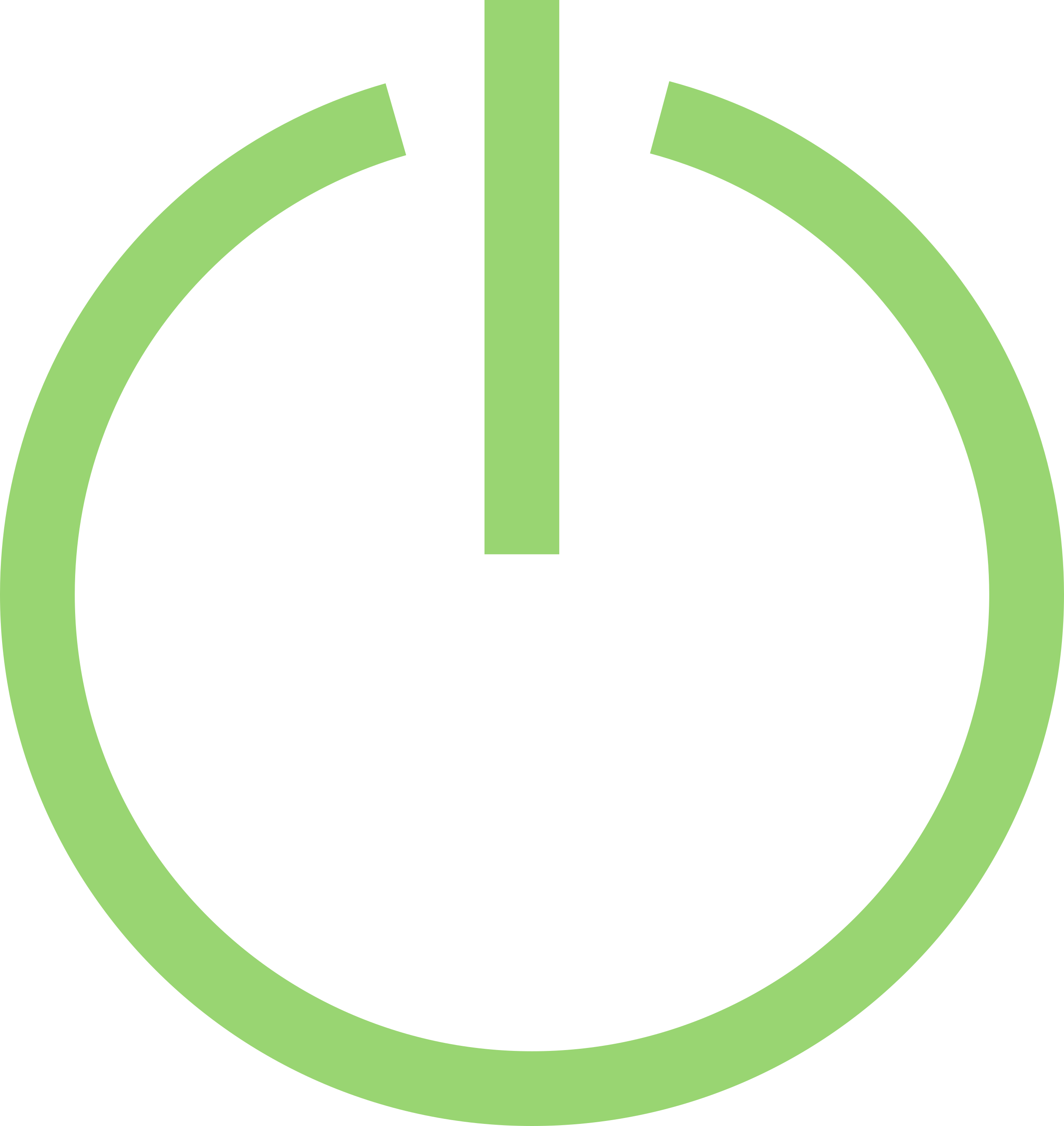 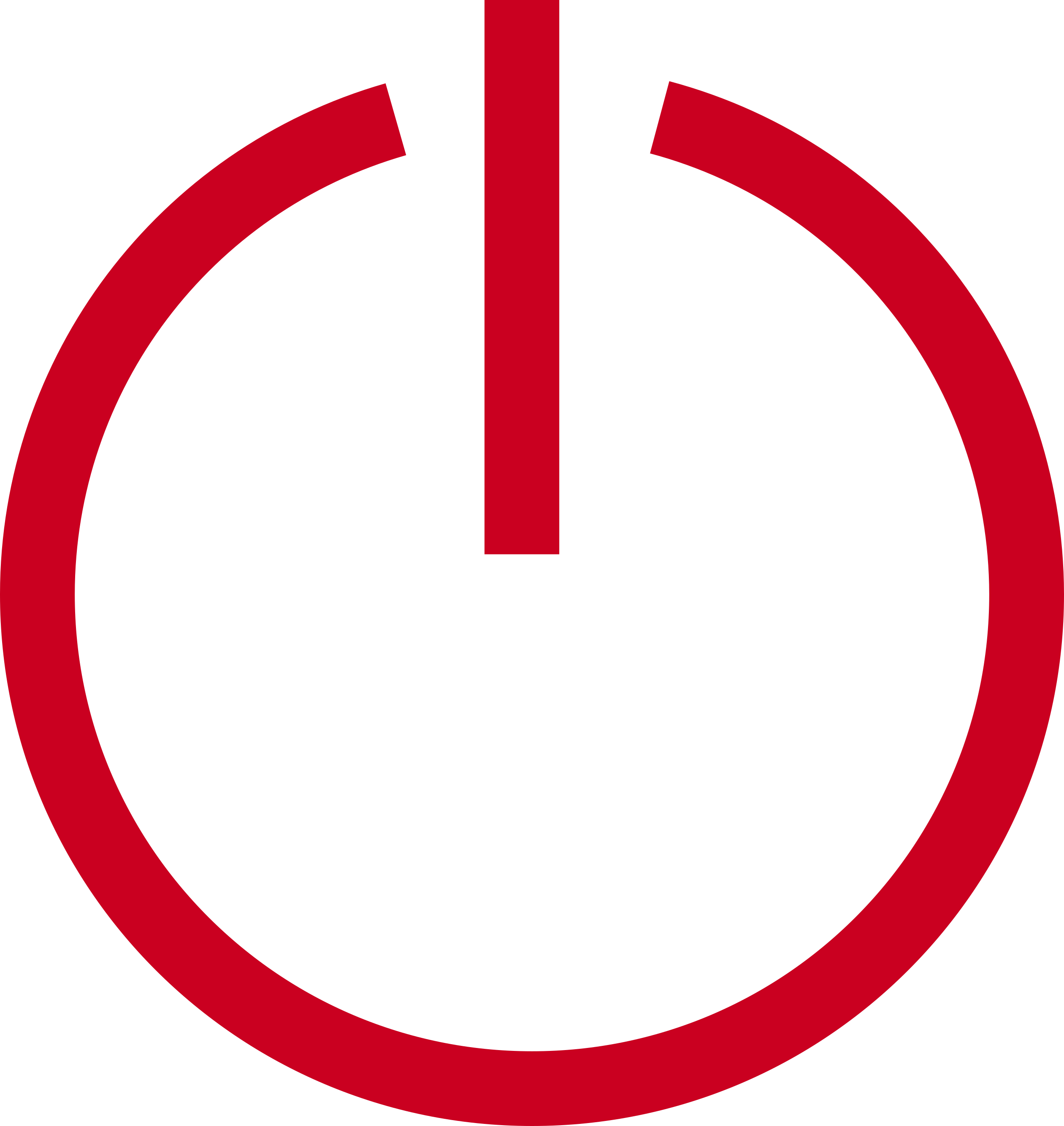 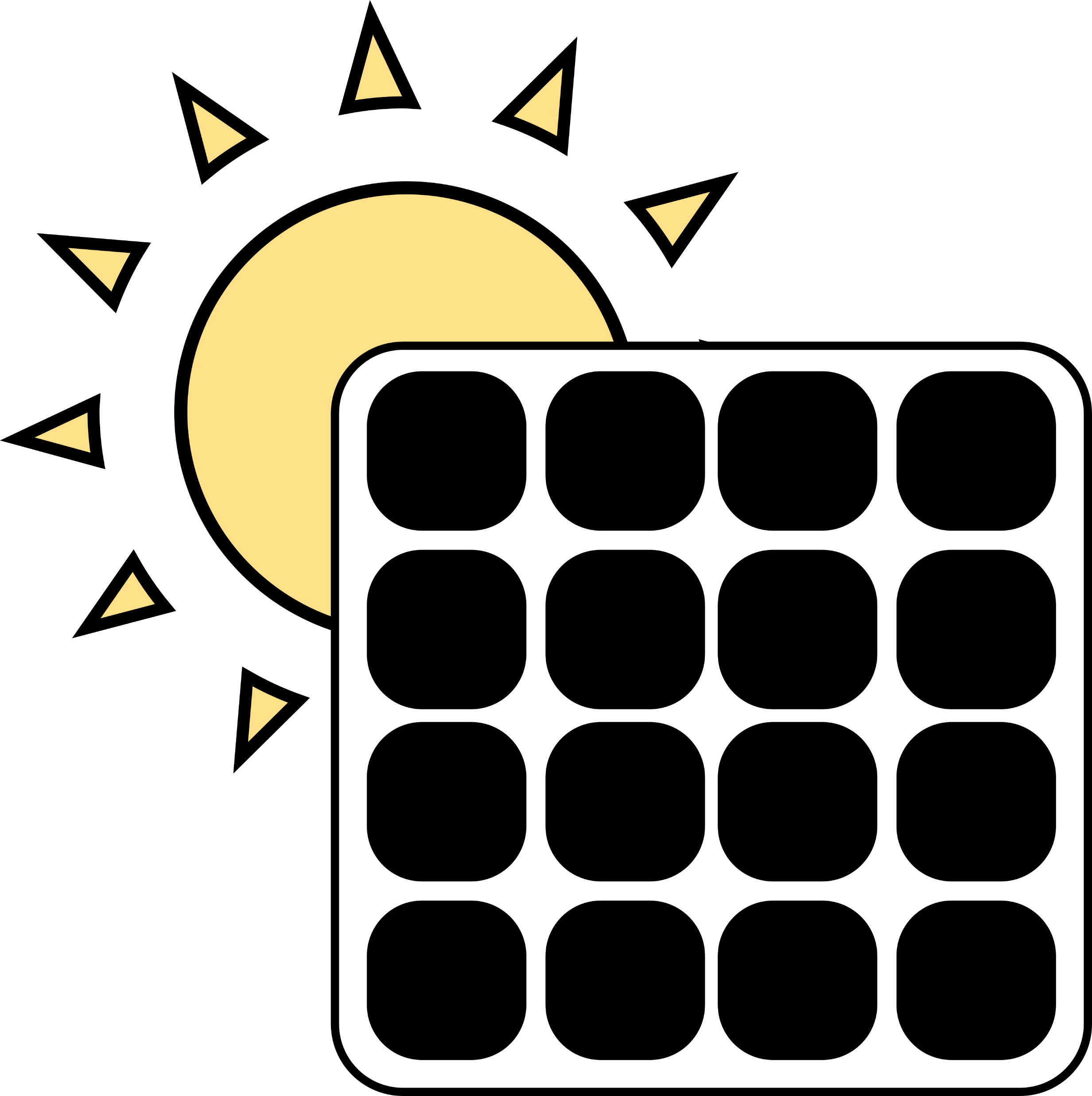 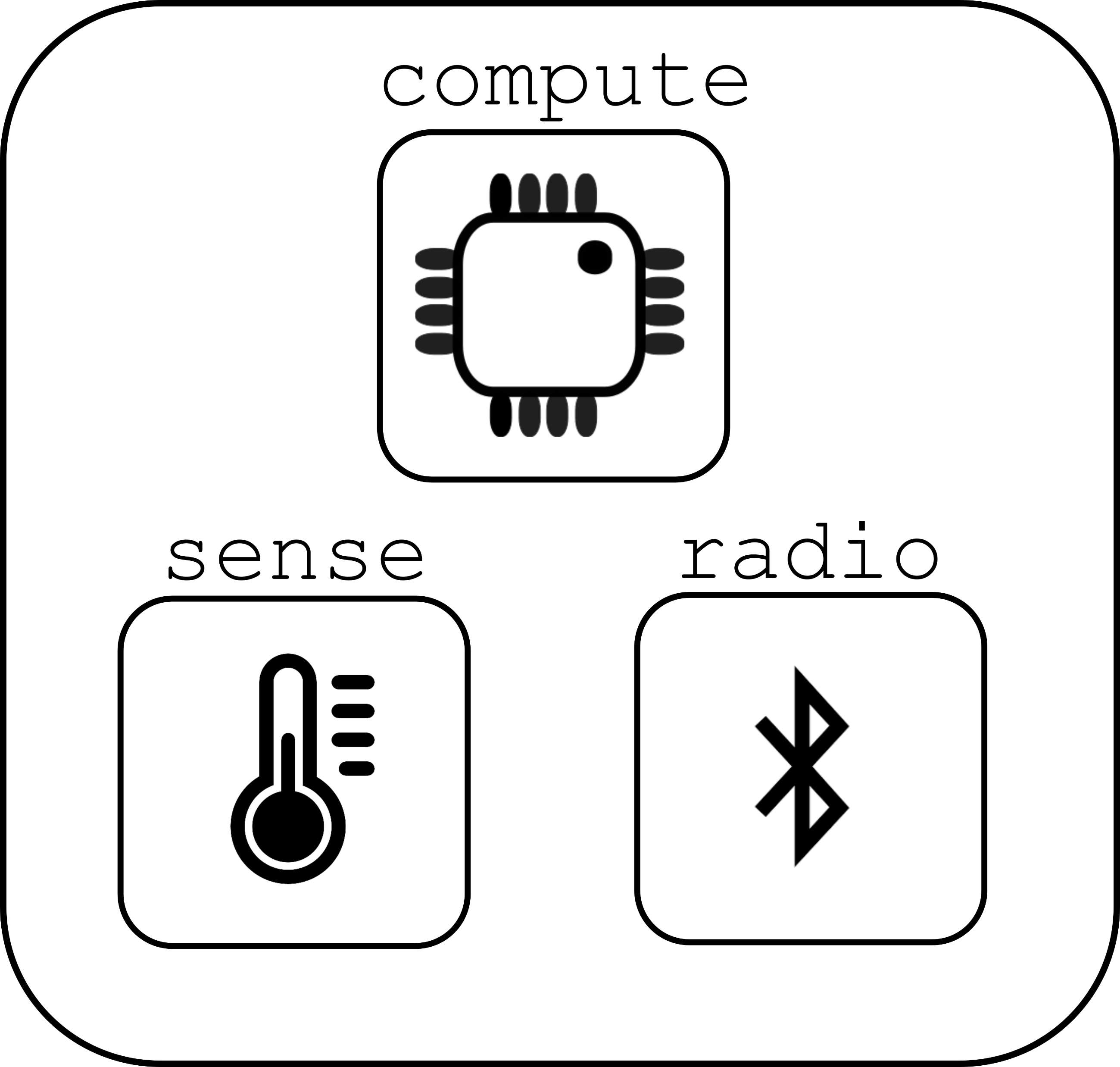 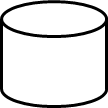 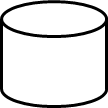 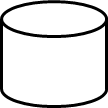 4
[Speaker Notes: explain nonvolatile memory!
explain axes]
Overview
Progress and Consistency
The Alpaca Programming Model & Runtime System
Temporal Constraints
The Capybara Platform
Open Challenges
Summary
5
Programs may not finish
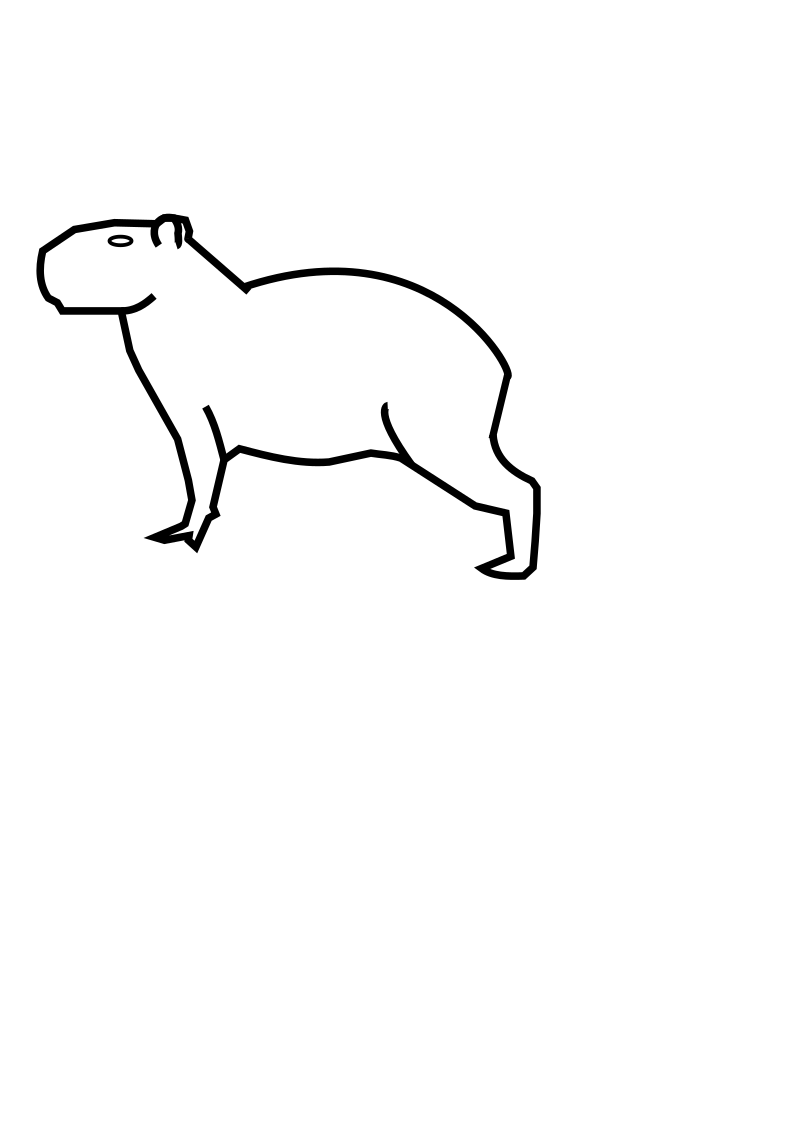 int process() {
   count++;
   buf[count] = accel();
   avg = sum(buf)/count;
   transmit(avg);
}
count++
buf[count] = accel()
Power fail
Execution Time
6
[Speaker Notes: More detailed explanation WHY volatile/non-volatile etc. Perhaps split to two slides
Add callout saying we need latch, etc.
Make capy bigger]
Programs may not finish
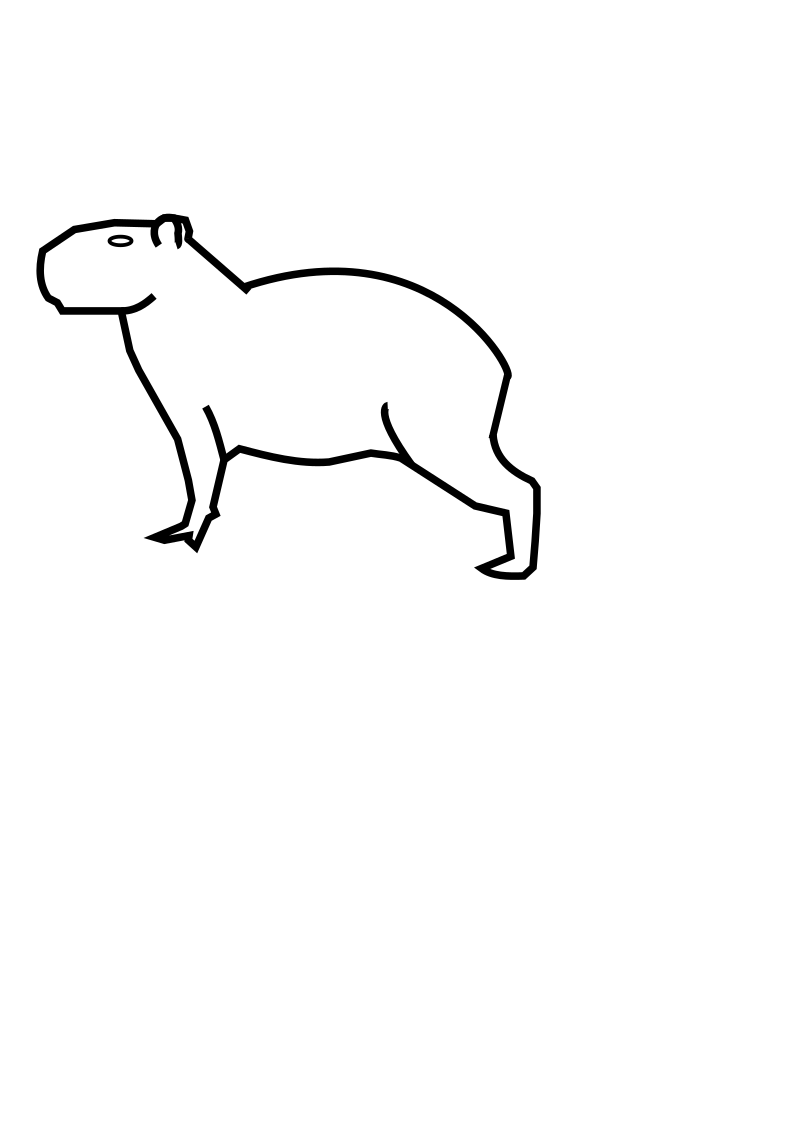 int process() {
   count++;
   buf[count] = accel();
   avg = sum(buf)/count;
   transmit(avg);
}
count++
buf[count] = accel()
Power fail
Execution Time
count++;
buf[count] = accel()
Power fail
.
.
.
7
[Speaker Notes: More detailed explanation WHY volatile/non-volatile etc. Perhaps split to two slides
Add callout saying we need latch, etc.]
Programs may not finish
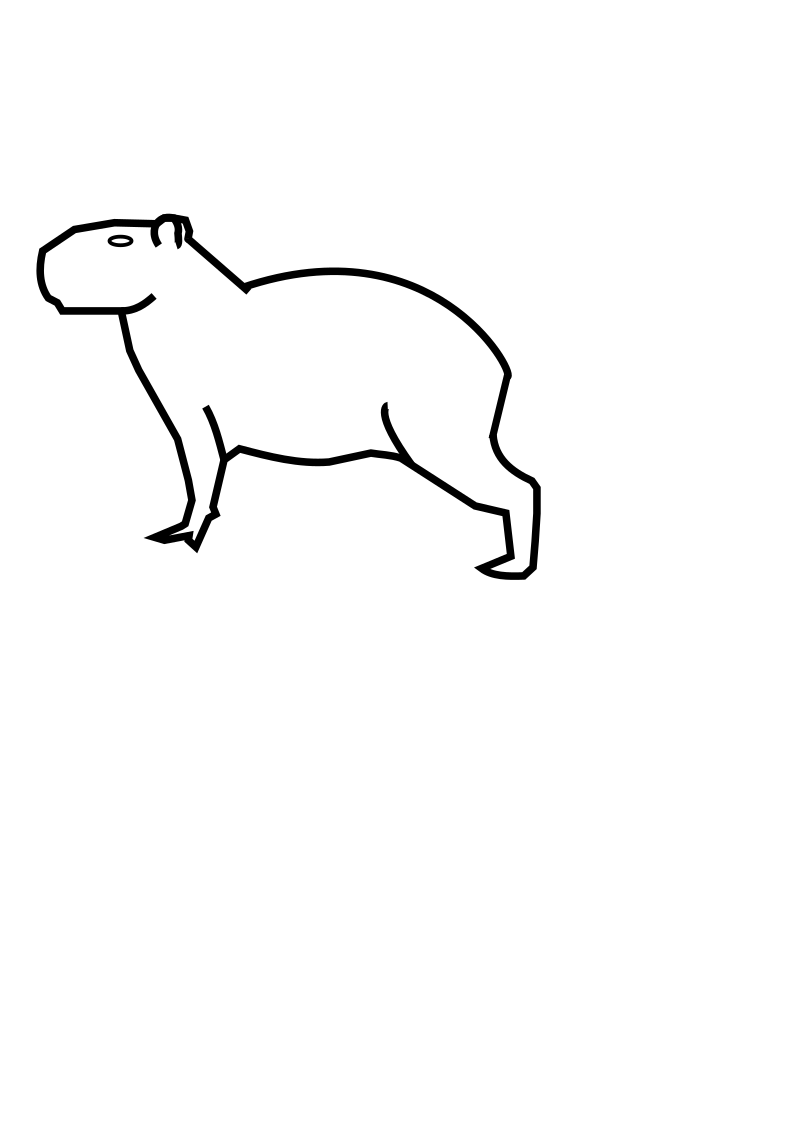 int process() {
   count++;
   buf[count] = accel();
   avg = sum(buf)/count;
   transmit(avg);
}
count++
buf[count] = accel()
Power fail
Execution Time
count++;
buf[count] = accel()
Power fail
.
.
.
Need to latch execution state periodically!
8
[Speaker Notes: More detailed explanation WHY volatile/non-volatile etc. Perhaps split to two slides
Add callout saying we need latch, etc.]
Programs may not finish
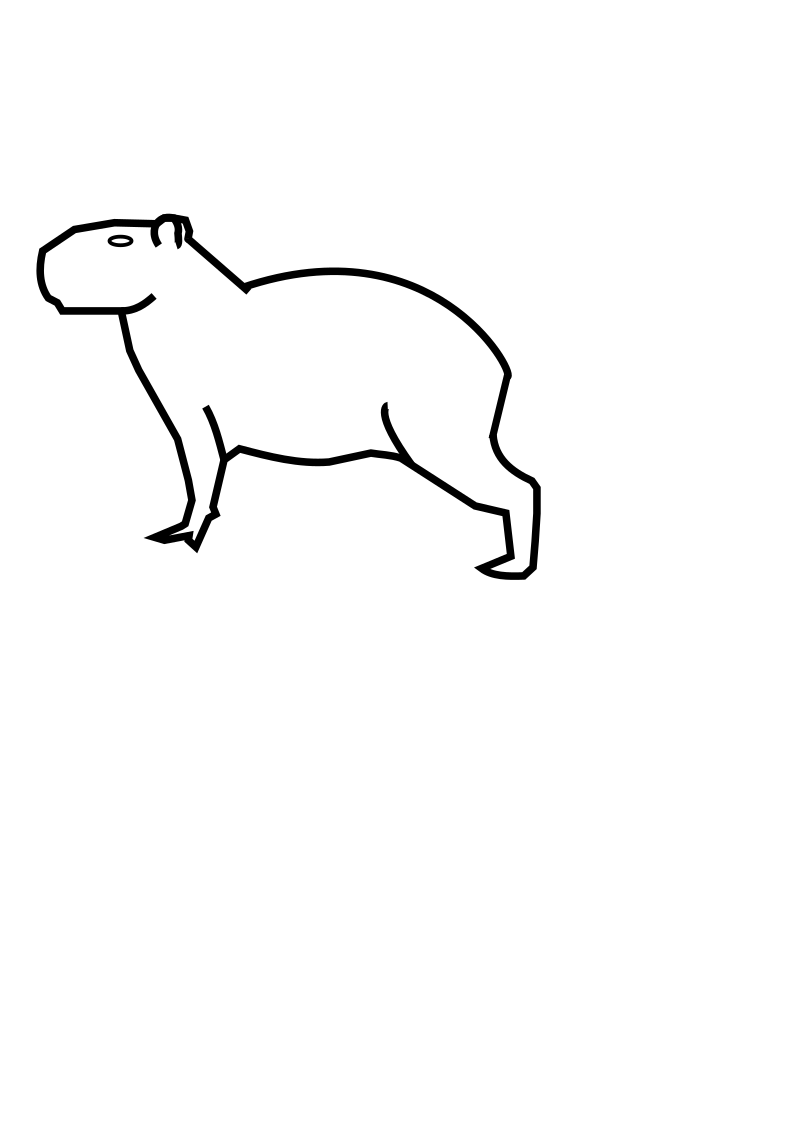 int process() {
   count++;
   buf[count] = accel();
   avg = sum(buf)/count;
   transmit(avg);
}
Execute with checkpoints
count++
buf[count] = accel()
count++

buf[count] = accel()
Checkpoint
Power fail
Power fail
Execution Time
count++;
buf[count] = accel()
Power fail
.
.
.
Need to latch execution state periodically!
9
[Speaker Notes: More detailed explanation WHY volatile/non-volatile etc. Perhaps split to two slides
Add callout saying we need latch, etc.]
Programs may not finish
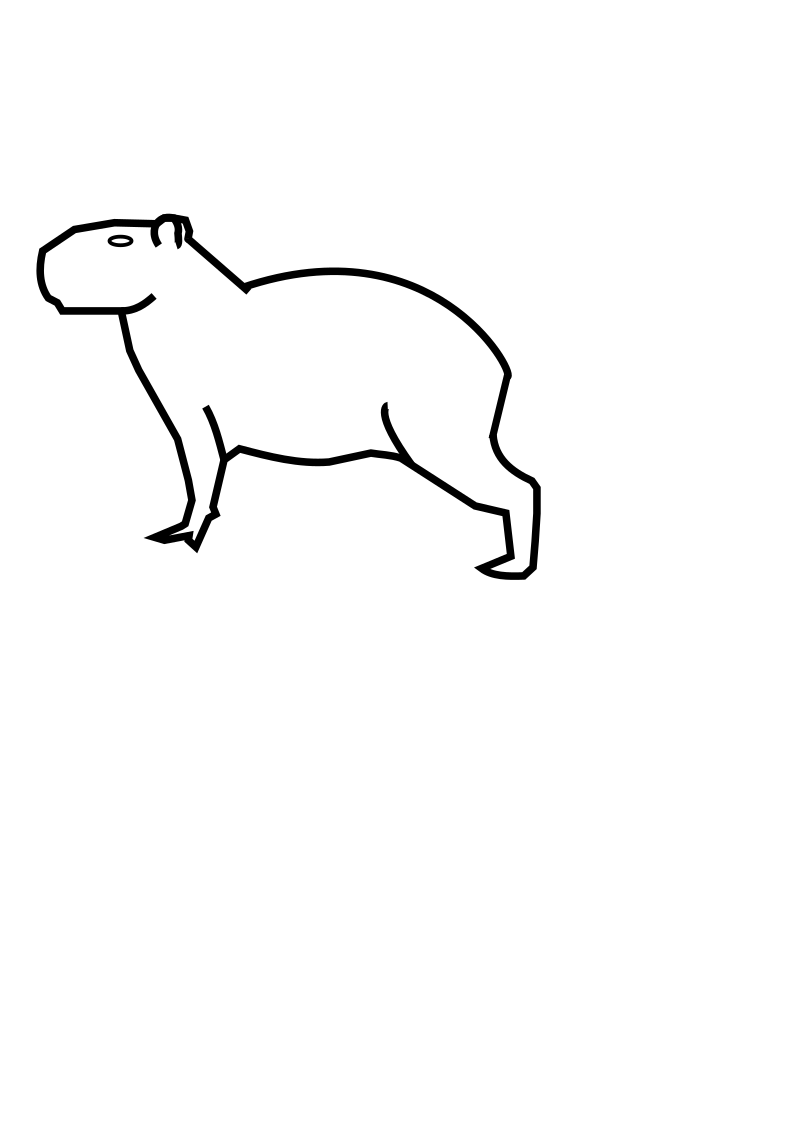 int process() {
   count++;
   buf[count] = accel();
   avg = sum(buf)/count;
   transmit(avg);
}
Execute with checkpoints
count++
buf[count] = accel()
count++

buf[count] = accel()
Checkpoint
Power fail
Power fail
Execution Time
count++;
buf[count] = accel()
buf[count] = accel()
avg = sum(buf)/count

transmit-
Power fail
Checkpoint
Power fail
.
.
.
Need to latch execution state periodically!
10
[Speaker Notes: More detailed explanation WHY volatile/non-volatile etc. Perhaps split to two slides
Add callout saying we need latch, etc.]
Programs may not finish
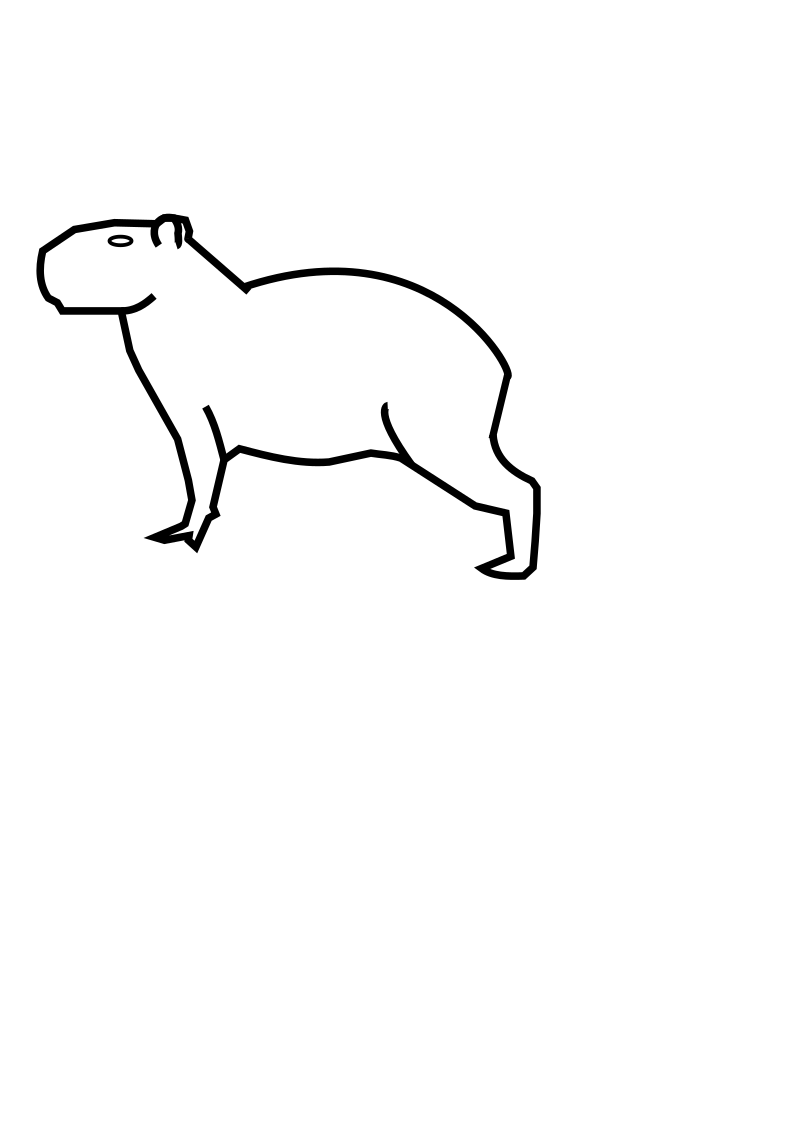 int process() {
   count++;
   buf[count] = accel();
   avg = sum(buf)/count;
   transmit(avg);
}
Execute with checkpoints
count++
buf[count] = accel()
count++

buf[count] = accel()
Checkpoint
Power fail
Power fail
Execution Time
count++;
buf[count] = accel()
buf[count] = accel()
avg = sum(buf)/count

transmit-
Power fail
Checkpoint
Power fail
.
.
.
transmit(avg)
Need to latch execution state periodically!
11
[Speaker Notes: More detailed explanation WHY volatile/non-volatile etc. Perhaps split to two slides
Add callout saying we need latch, etc.]
Memory can become inconsistent
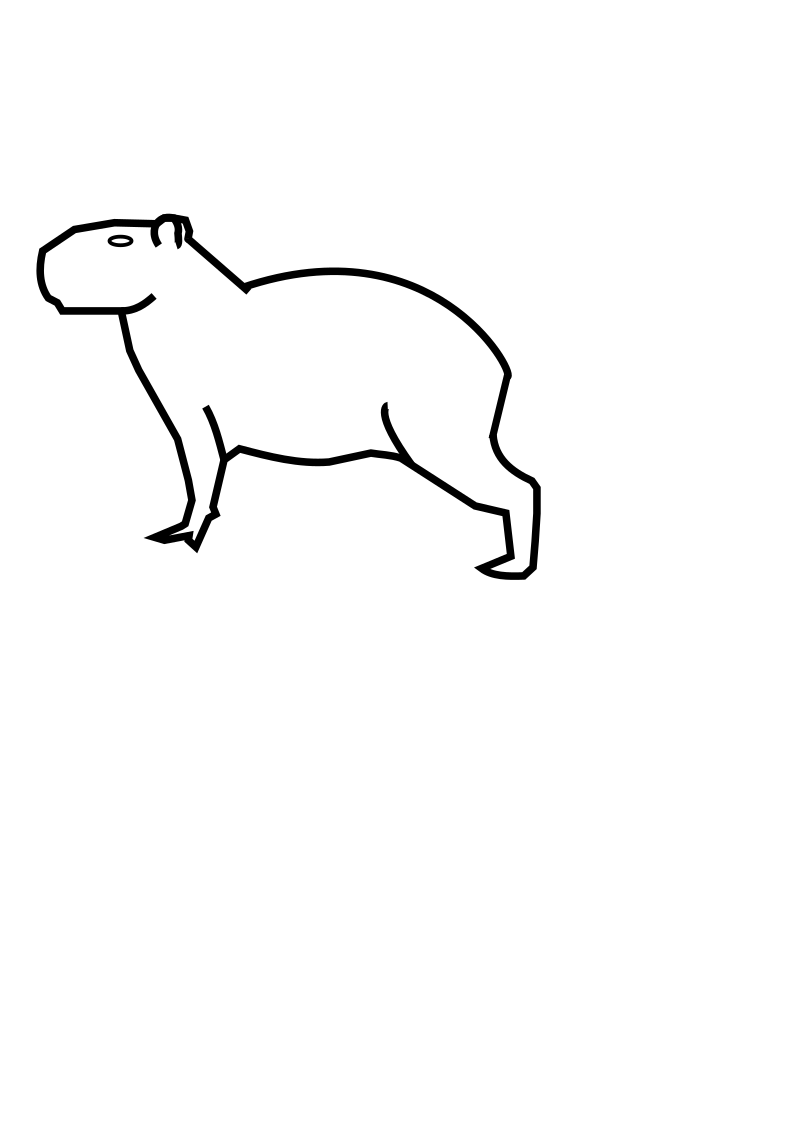 int process() {
   count++;
   buf[count] = accel();
   avg = sum(buf)/count;
   transmit(avg);
}
NV Memory
0
count++

buf[count] = accel()
count
buf
7
0
0
Execution Time
12
[Speaker Notes: Add callout for fix
No jargon
icons?
bigger mem state]
Memory can become inconsistent
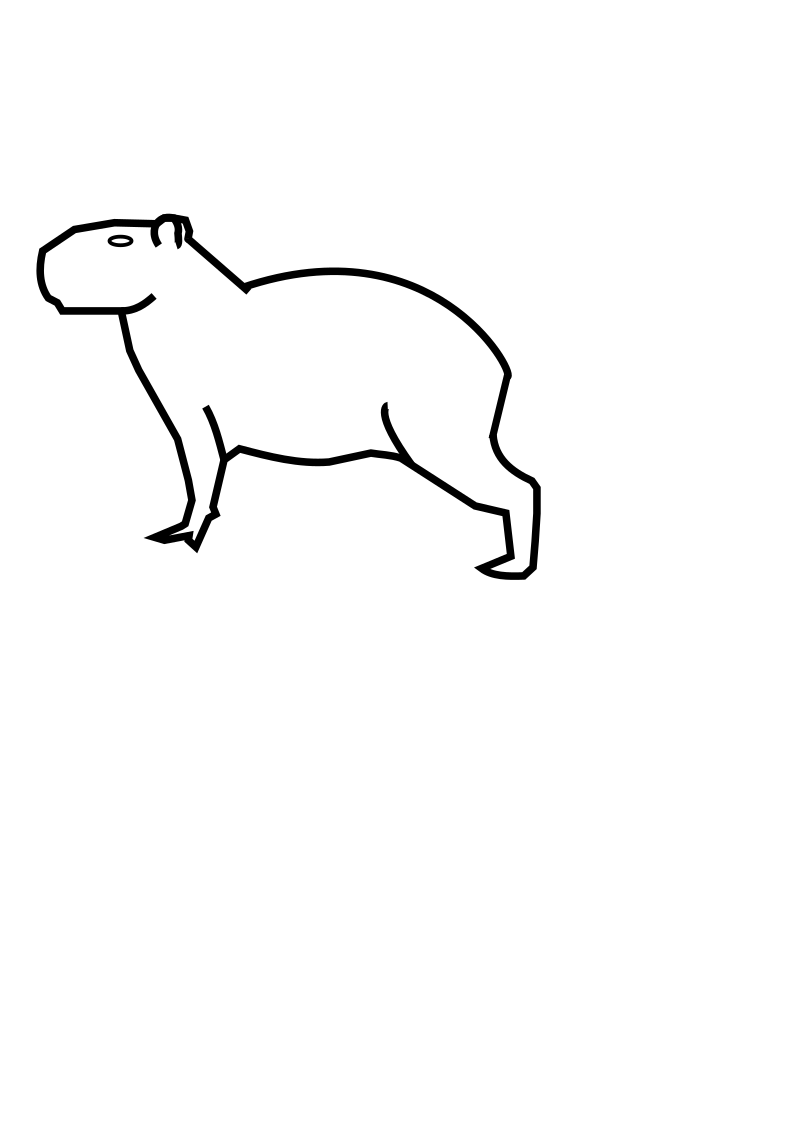 int process() {
   count++;
   buf[count] = accel();
   avg = sum(buf)/count;
   transmit(avg);
}
NV Memory
1
count++

buf[count] = accel()
count
Power fail
buf
7
0
0
Execution Time
13
[Speaker Notes: Add callout for fix
No jargon
icons?
bigger mem state]
Memory can become inconsistent
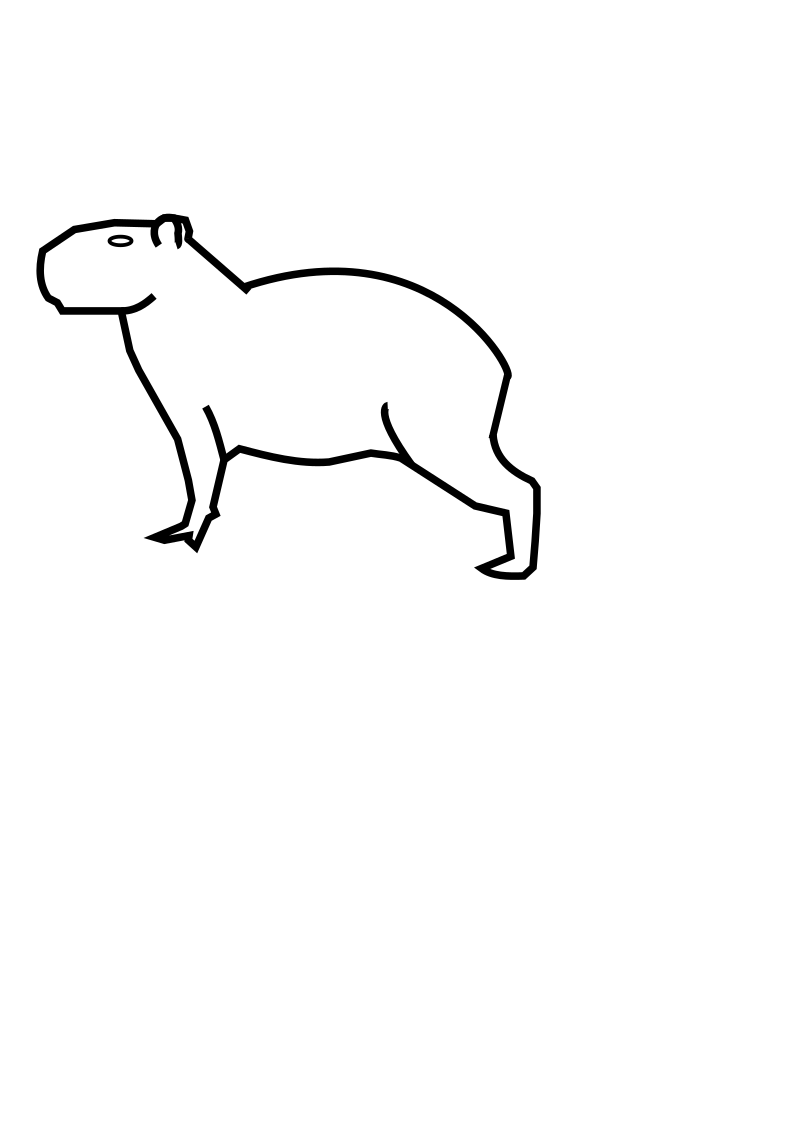 int process() {
   count++;
   buf[count] = accel();
   avg = sum(buf)/count;
   transmit(avg);
}
NV Memory
1
count++

buf[count] = accel()
count
Power fail
buf
7
0
0
Execution Time
count++;
buf[count] = accel()
2
1
count
buf
7
0
0
9
Need to track or prevent potentially inconsistent variables!
14
[Speaker Notes: Add callout for fix
Make clear non-volatile
icons?
bigger mem state]
Memory can become inconsistent
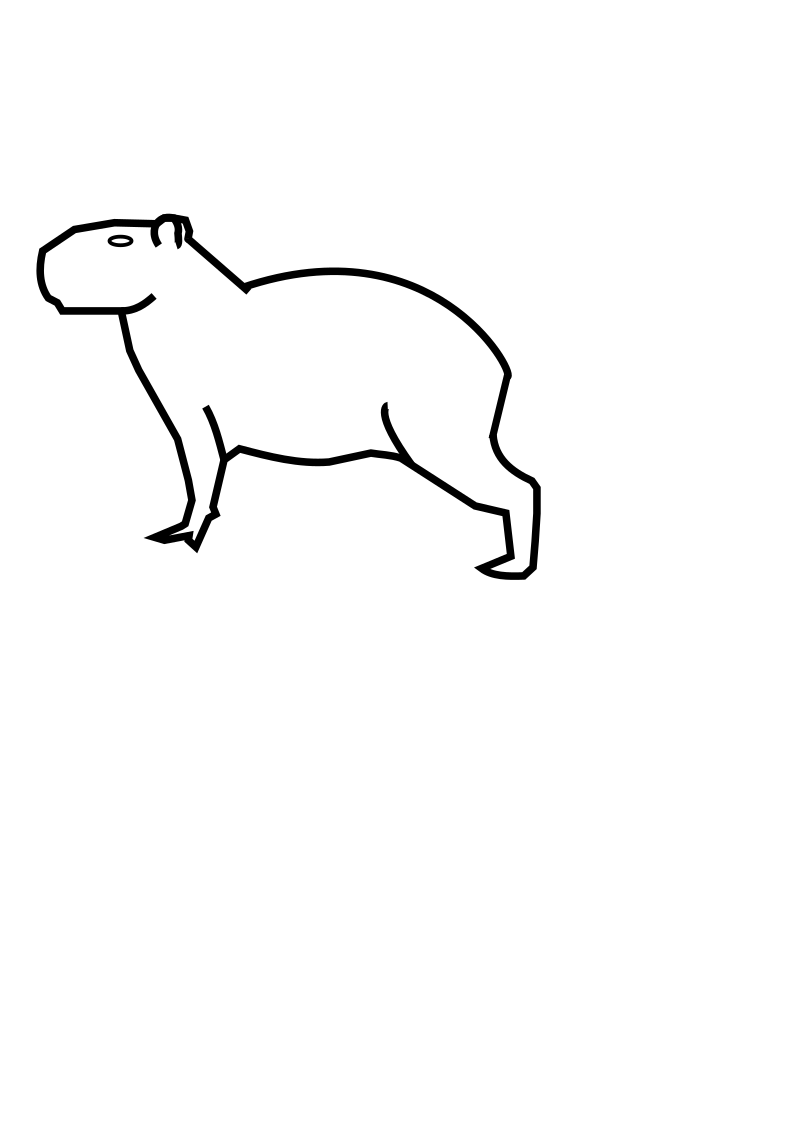 int process() {
   count++;
   buf[count] = accel();
   avg = sum(buf)/count;
   transmit(avg);
}
Make working copy of inconsistent variables!
NV Memory
count++

buf[count] = accel()
1
count++

buf[count] = accel()
count
1
0
count
Power fail
Power fail
buf
7
0
0
buf
7
0
0
Execution Time
count++;
buf[count] = accel()
2
1
count
buf
7
0
0
9
Need to track or prevent potentially inconsistent variables!
15
[Speaker Notes: Add callout for fix
No jargon
icons?
Working copy/log]
Memory can become inconsistent
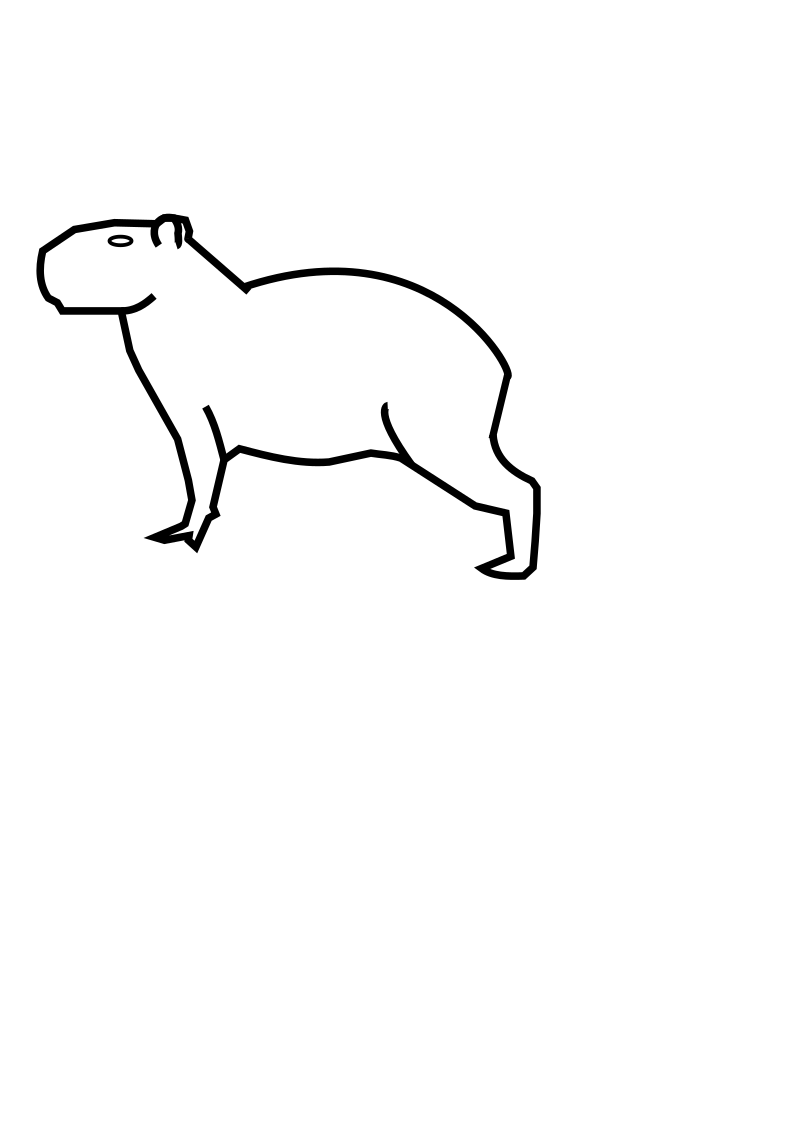 int process() {
   count++;
   buf[count] = accel();
   avg = sum(buf)/count;
   transmit(avg);
}
Make working copy of inconsistent variables!
NV Memory
count++

buf[count] = accel()
1
count++

buf[count] = accel()
count
1
0
count
Power fail
Power fail
buf
7
0
0
buf
7
0
0
Execution Time
count++;
buf[count] = accel()
1
0
count
count++;
buf[count] = accel()
2
1
count
buf
9
7
0
0
buf
7
0
0
9
Need to track or prevent potentially inconsistent variables!
16
[Speaker Notes: Add callout for fix
No jargon
icons?
bigger mem state]
Common Intermittent Execution Models
Checkpoints
Tasks
task sample() {
   count++;
   buf[count] = accel();
   task_transition(compute)
}
int main() {
   temp = count + 1;

   count = temp;
   buf[count] = accel();
   avg = sum(buf)/count;

   transmit(avg);
}
Transaction semantics, undo/redo logging
Voltage, 
time,
program structure,
WARs
task compute() {
   avg = sum(buf)/count;
   transmit(avg);
}
Easy to use, but
arbitrarily placed  checkpoints can break I/O
More programmer involvement, but much more control
B. Ransford, J. Sorber, and K. Fu. Mementos: System support for long-running computation on RFID-scale devices. ASPLOS, 2011.

D. Balsamo, A. S. Weddell, G. V. Merrett, B. M. Al-Hashimi, D. Brunelli and L. Benini. 
Hibernus: Sustaining Computation During Intermittent Supply for Energy-Harvesting Systems. IEEE ESL, 2015.

J. Van Der Woude and M. Hicks. Intermittent computation without hardware support or programmer intervention. OSDI, 2016.
J. Hester, K. Storer, and J. Sorber. Timely execution on intermittently powered batteryless sensors. SenSys, 2017.

B. Lucia and B. Ransford. A simpler, safer programming and execution model for intermittent systems. PLDI, 2015.
17
[Speaker Notes: Add citations!]
Alpaca – progress and consistency
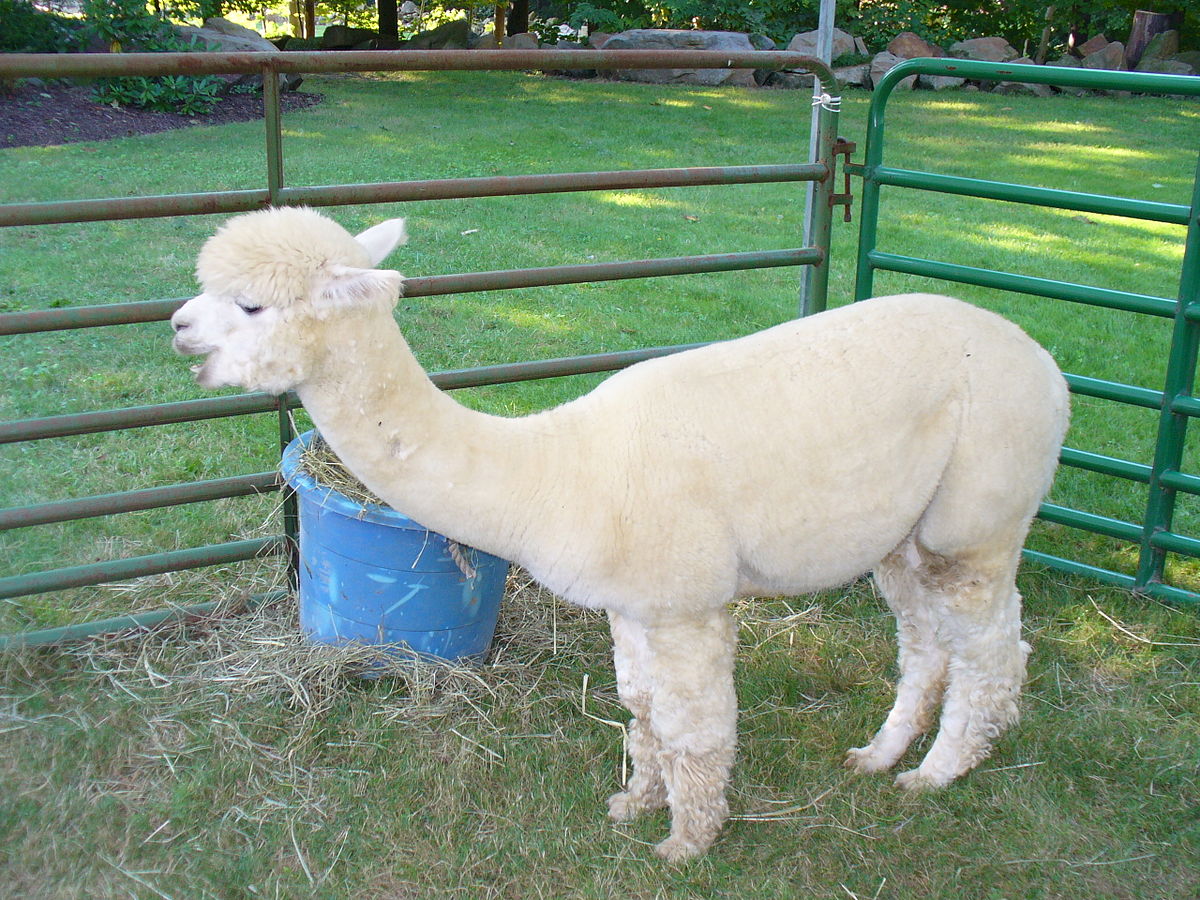 Execution state latches at task boundaries
Task-based program
Compiler pass privatizes NV variables that can become inconsistent
Privatization analysis
Updates to NV memory are only visible once a task has finished
Privatization and commit
Kiwan Maeng, Alexei Colin, and Brandon Lucia. 
Alpaca: Intermittent execution without checkpoints. OOPSLA (2017)
18
[Speaker Notes: citation, alpaca art]
Overview
Progress and Consistency
The Alpaca Programming Model & Runtime System
Temporal Constraints
The Capybara Platform
Open Challenges
Summary
19
[Speaker Notes: Call forward abt Kiwan, explaining later]
Programs have (implicit) atomicity constraints
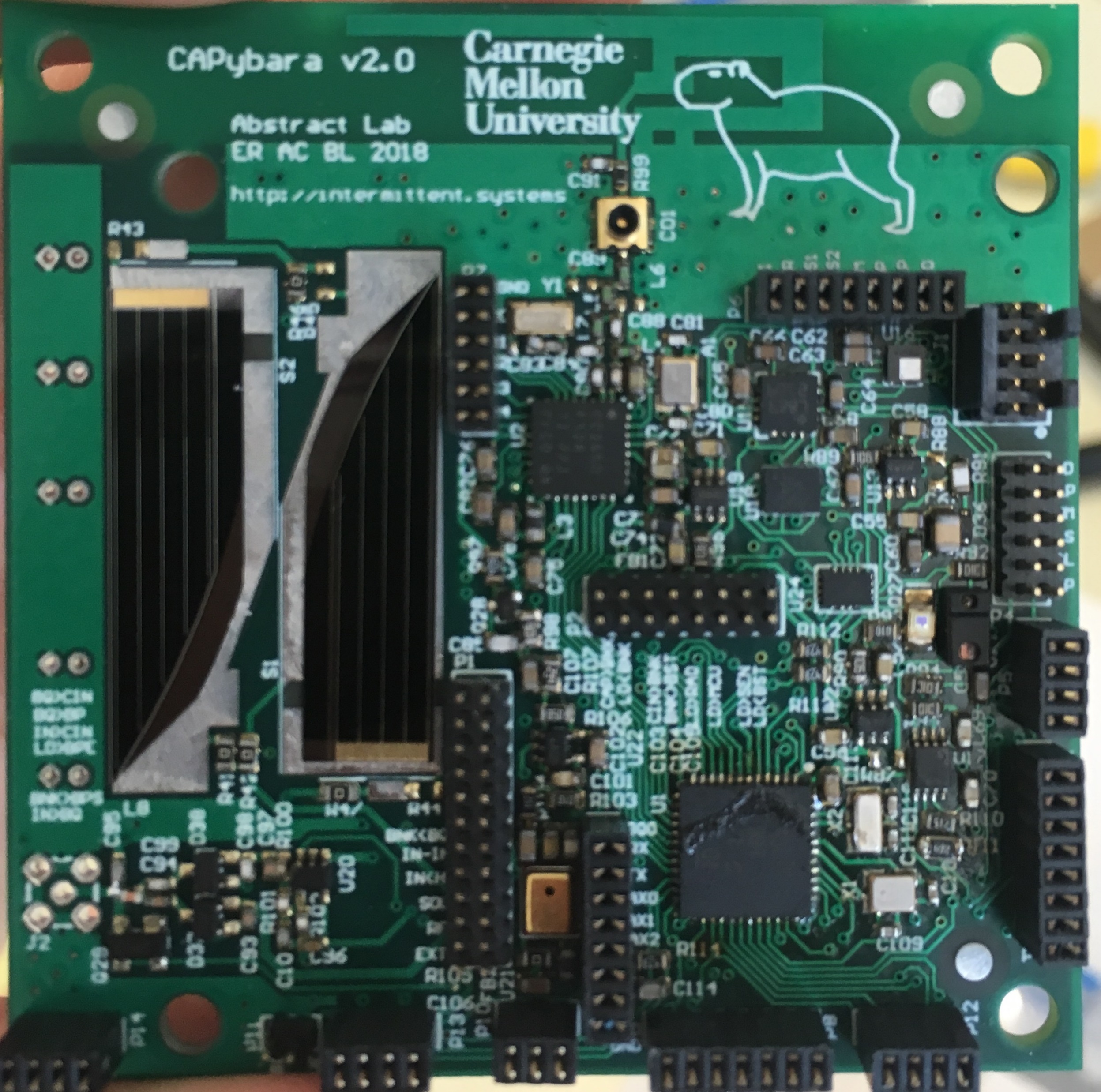 ASSERT(DEVICE_ON) == true
ASSERT(BUS_READY) == true
int mag_read() {
   
   ASSERT(DEVICE_ON);
   ASSERT(BUS_READY);
   
   success = read_I2C(&buf);
   if (success){
      calX = buf[0]
      calY = buf[1]
      calZ = buf[2]

   }

   return success;
}
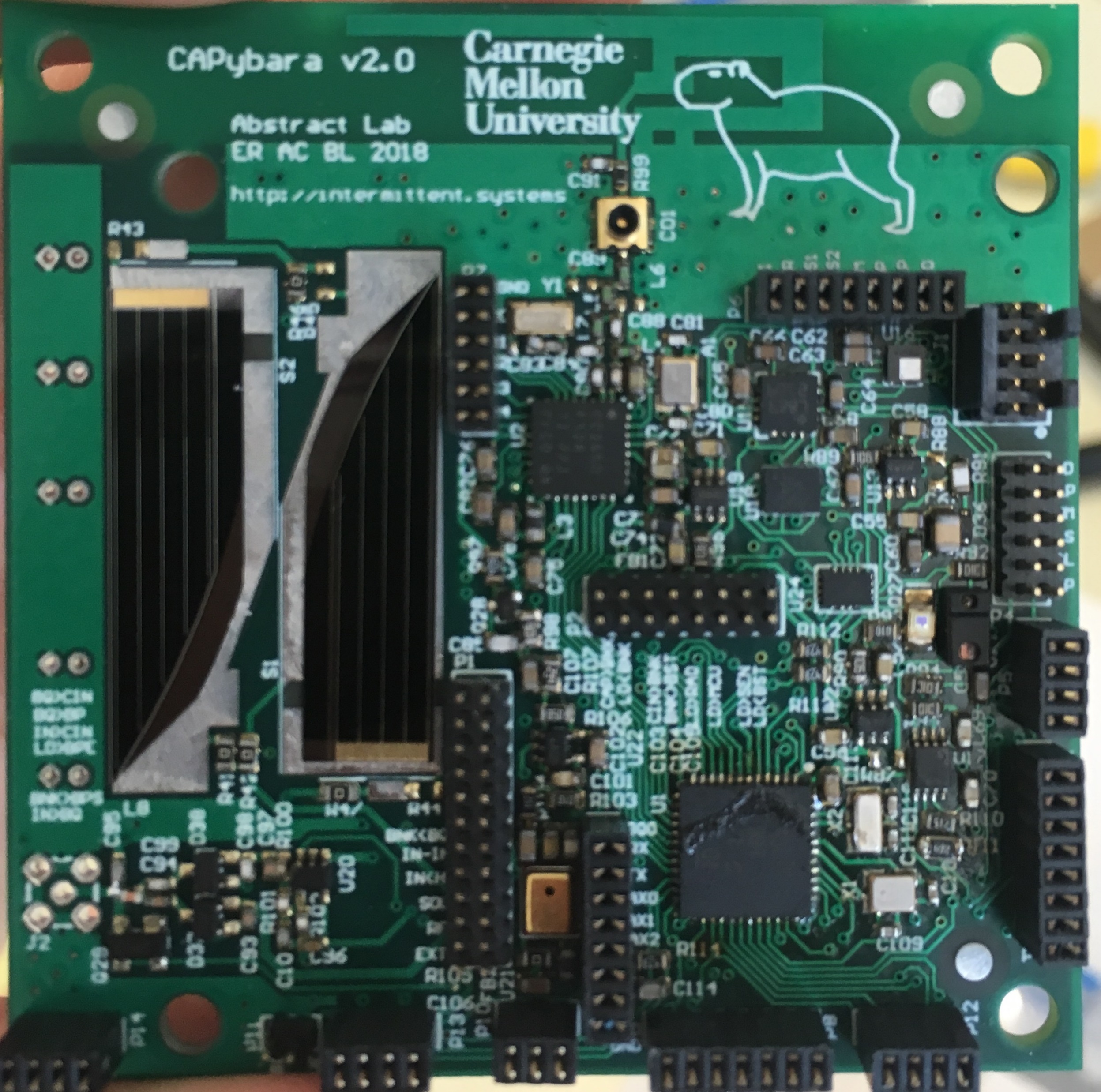 Power fail
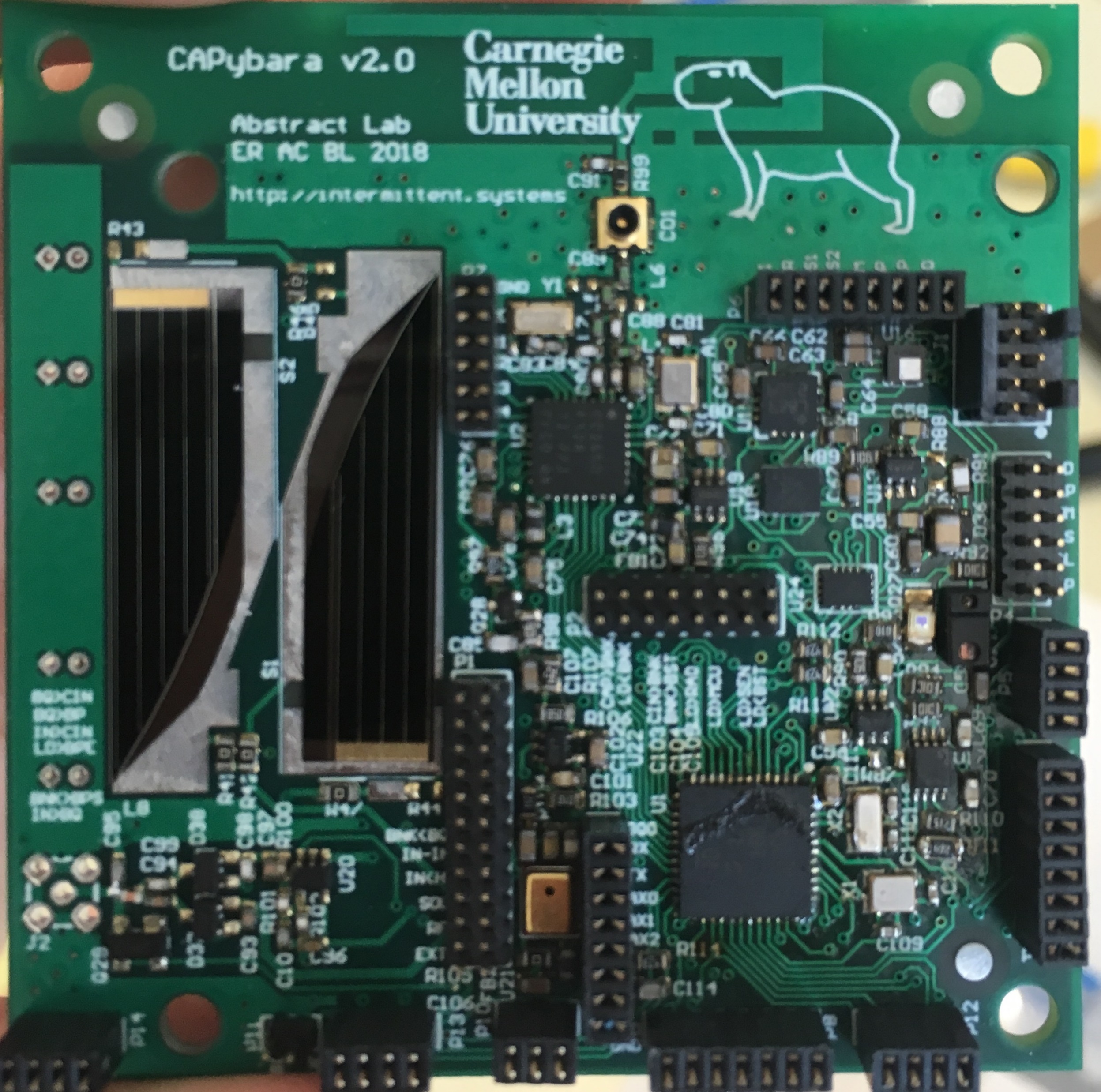 ASSERT(DEVICE_ON) == false
ASSERT(BUS_READY) == false

read_I2C(&buf)
20
[Speaker Notes: Programmers need to be careful not to break atomic regions between tasks
automatic checkpoint systems should provide a method for specifying atomic regions
Explain what is atomicity! All or nothing semantics. Make actual mag, wrong answer or waiting for the bus, have it hang!]
Data can have timeliness constraints
int monitor() {
   
   while (1){
      rawT = getTemp();
      
      temp = process(rawT);
      
      if(temp > threshold) {
         send(AlARM);
      } else {
         send(ALL_OK);
      }	

   }

   return 0;
}
rawT = getTemp()
temp = proce--
Power fail
temp = process(rawT)
temp > threshold
send(ALARM)
21
[Speaker Notes: Timeliness is …]
Enabling Practical Reactive Programs
Completing atomic section
Need to be on for a longer time
Catching events
Need to be on frequently
Reactivity constraint
Atomicity constraint
ON
ON
ON
ON
ON
ON
Time
Time
Asynchronous burst constraint
Time
ON
Event
22
[Speaker Notes: Need to do atomic task, don’t know when]
Capacitor size determines the execution model
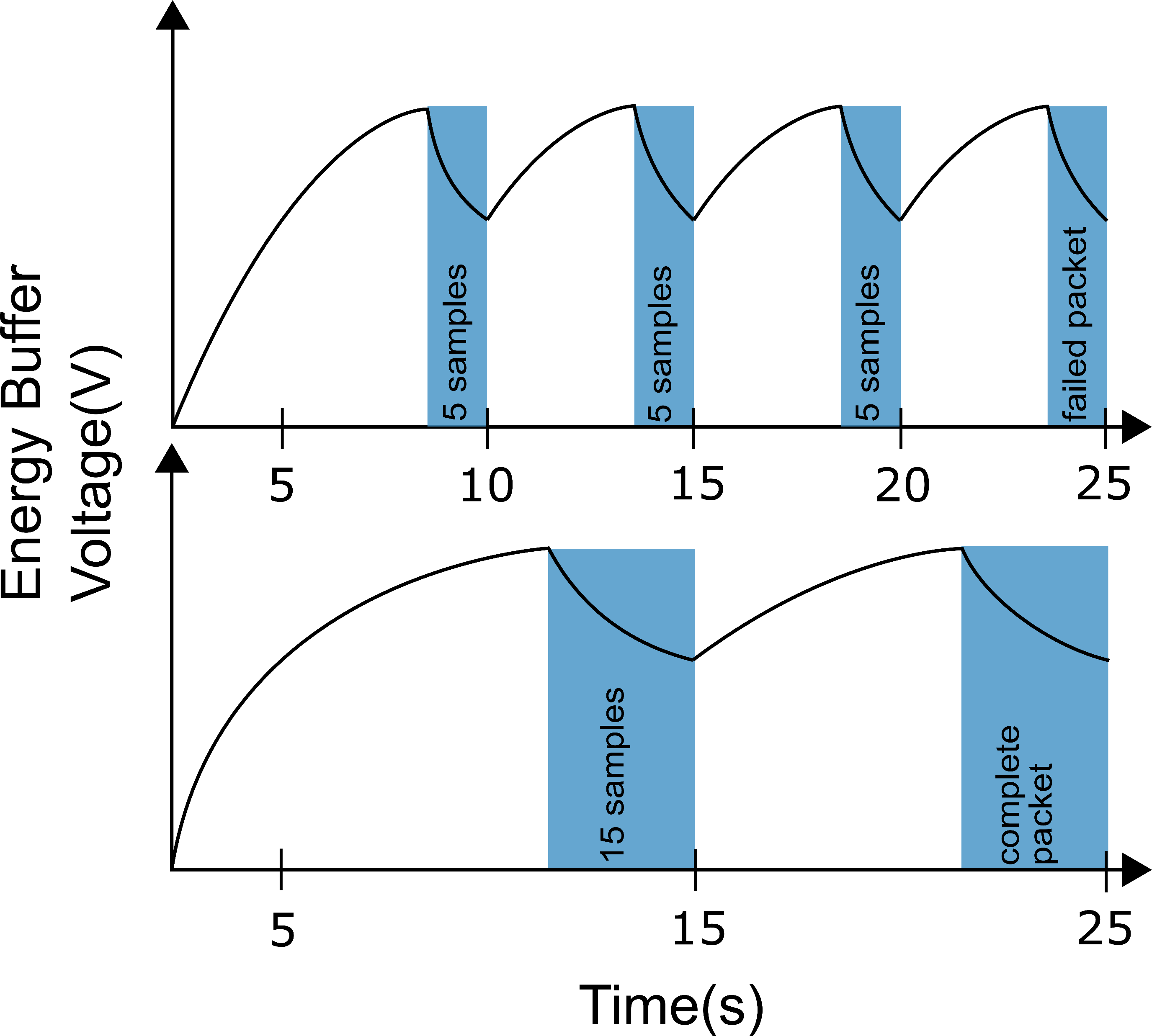 Can sense frequently, but not transmit
Buffer Capacity = C
Can transmit, but not sense frequently
Buffer Capacity = 3C
23
[Speaker Notes: Put text]
Capybara – a reconfigurable energy platform
Configurable HW 
Energy Storage
Programmable Task Energy Modes
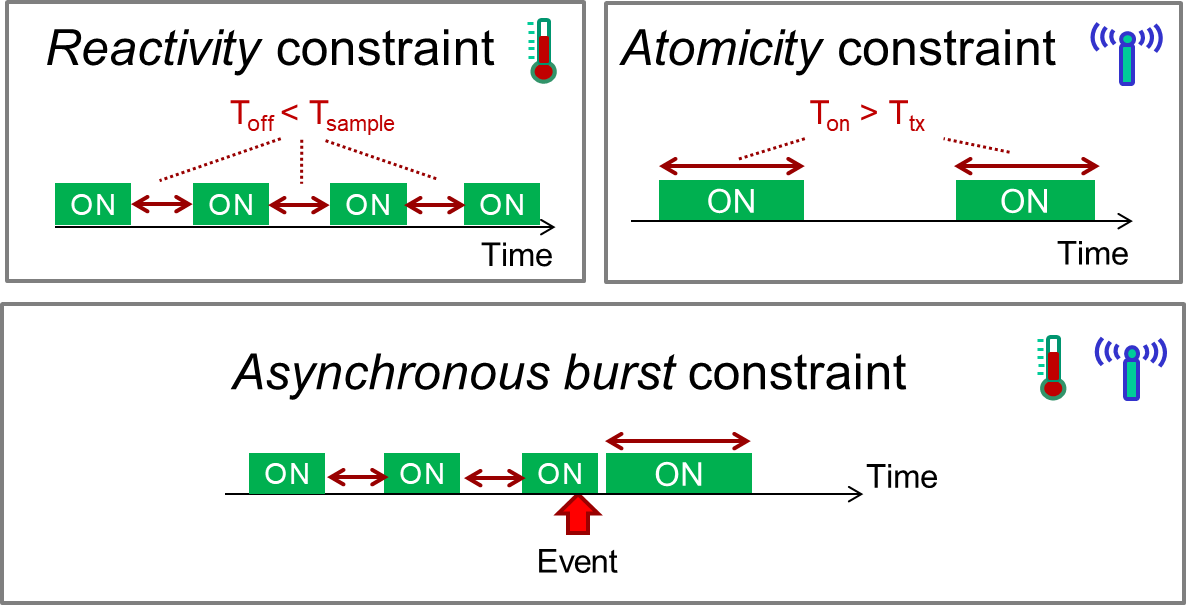 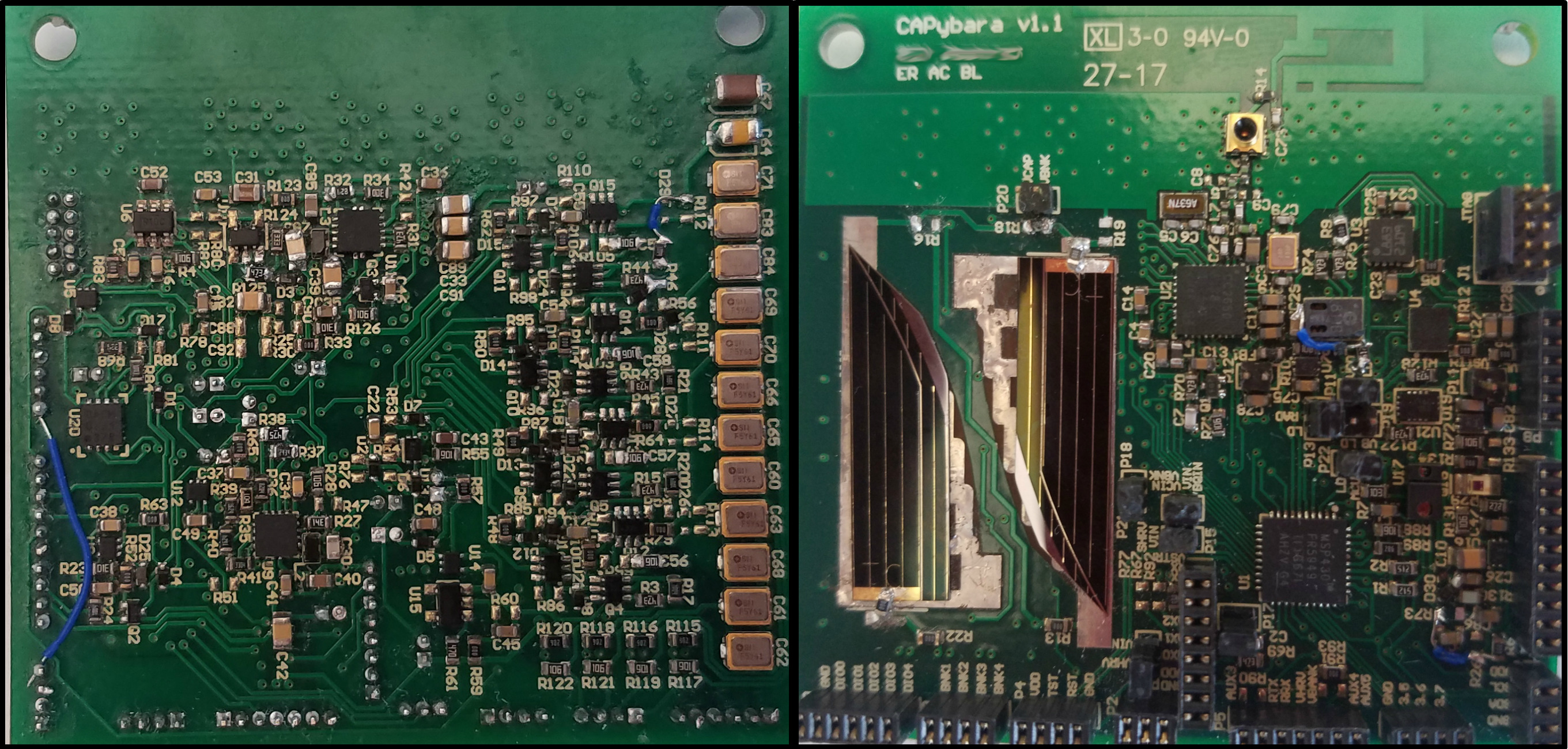 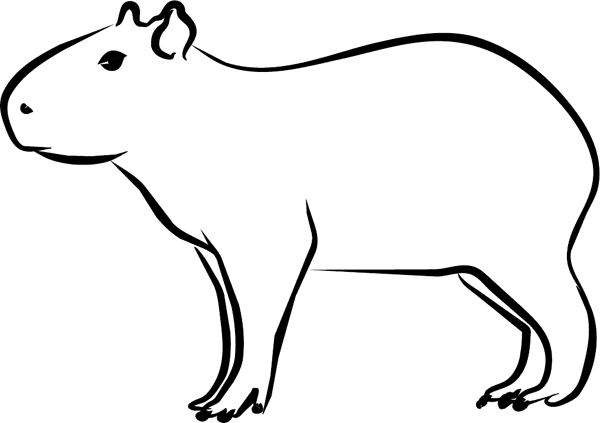 Alexei Colin, Emily Ruppel and Brandon Lucia. 
A Reconfigurable Energy Storage Architecture for Energy-harvesting Devices. ASPLOS. 2018.
24
Overview
Progress and Consistency
The Alpaca Programming Model & Runtime System
Temporal Constraints
The Capybara Platform
Open Challenges
Summary
25
Open challenges
Need better debugging tools 
track the effect of input, transient events

Need system support for more sophisticated execution modes
timely execution
concurrency and events
distributed systems?
26
Summary
Batteryless, energy harvesting device enable new environments
Intermittent Power makes programming difficult
Full stack support is necessary to write correct, interesting applications
Open challenges remain!
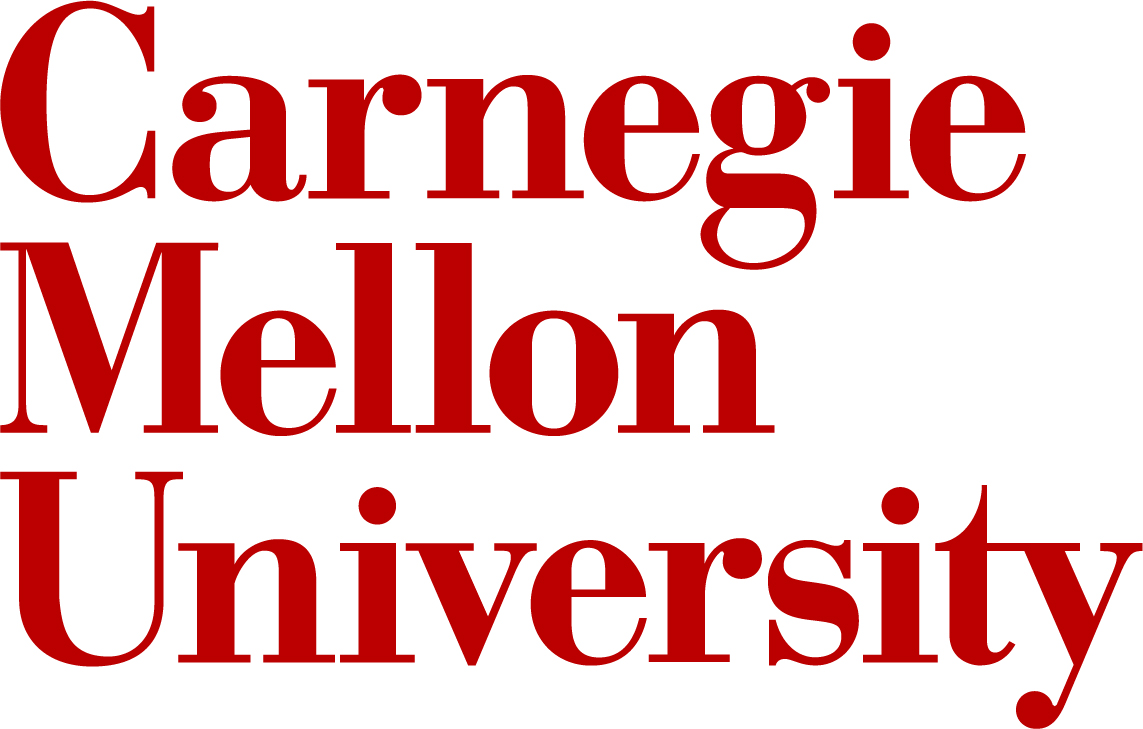 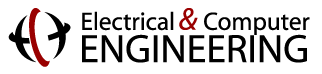 27
Agenda
8:30 – 8:45		Set up, arrivals
8:45 – 9:15 		Introduction to Intermittent Computing
9:15 – 9:25		Alpaca Specifics 
9:25 – 11:00	Part 1: Write an Intermittence-safe Program (Alpaca)
11:00 – 11:10	Break :) 
11:10 – 11:20 	Capybara Specifics
11:20 – 11:50	Part 2: Write a Reactive  Program (Capybara)
11:50 – 12:00	Wrap-up
28
[Speaker Notes: handout: schematics, photo, (any changes to set up with pictures) ref sheet for programming w/ alpaca and capy
tutorial: quite specific to program that they’re using, small to large prog. capy: start from last alpaca -> adding capy 
feedback form.
Support vector machine in C -> alpaca ->, sensing (lots of energy!) -> capybara]
Part 1: Make a C program intermittence-safe
C Program
Alpaca Program
SVM:
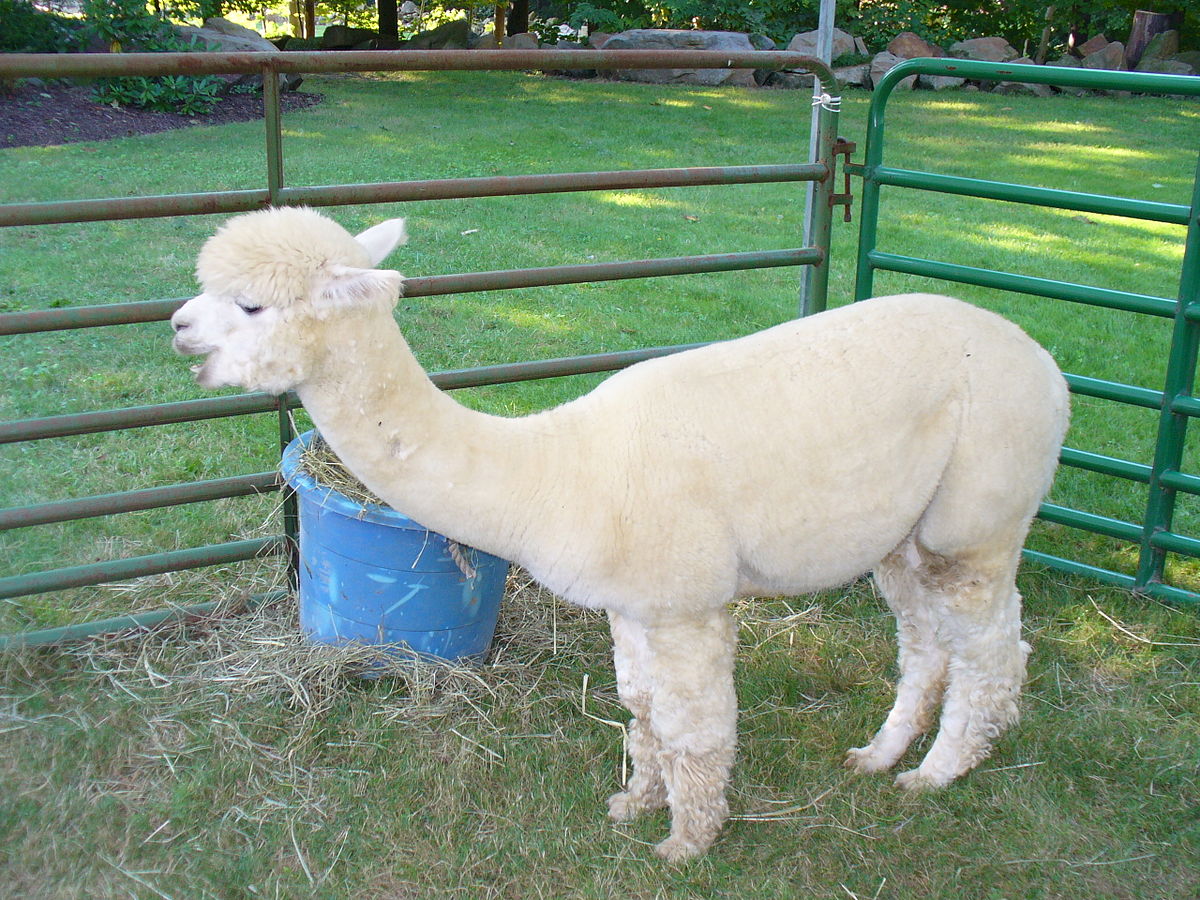 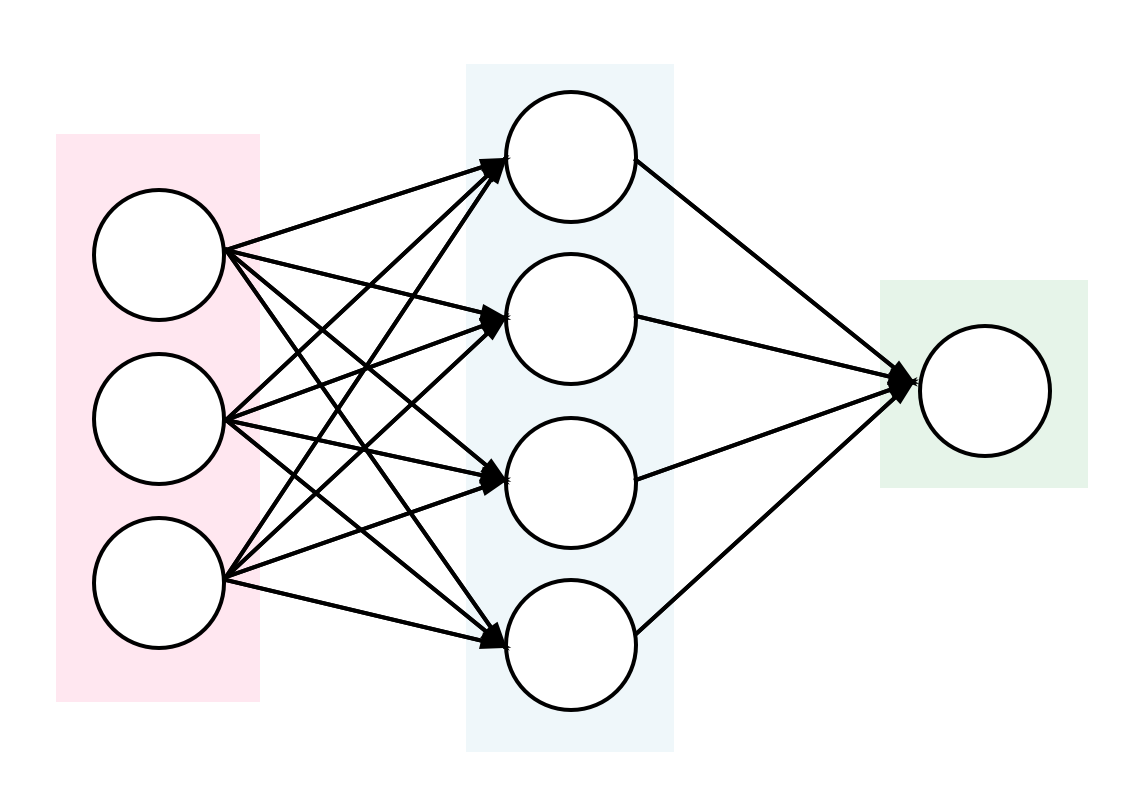 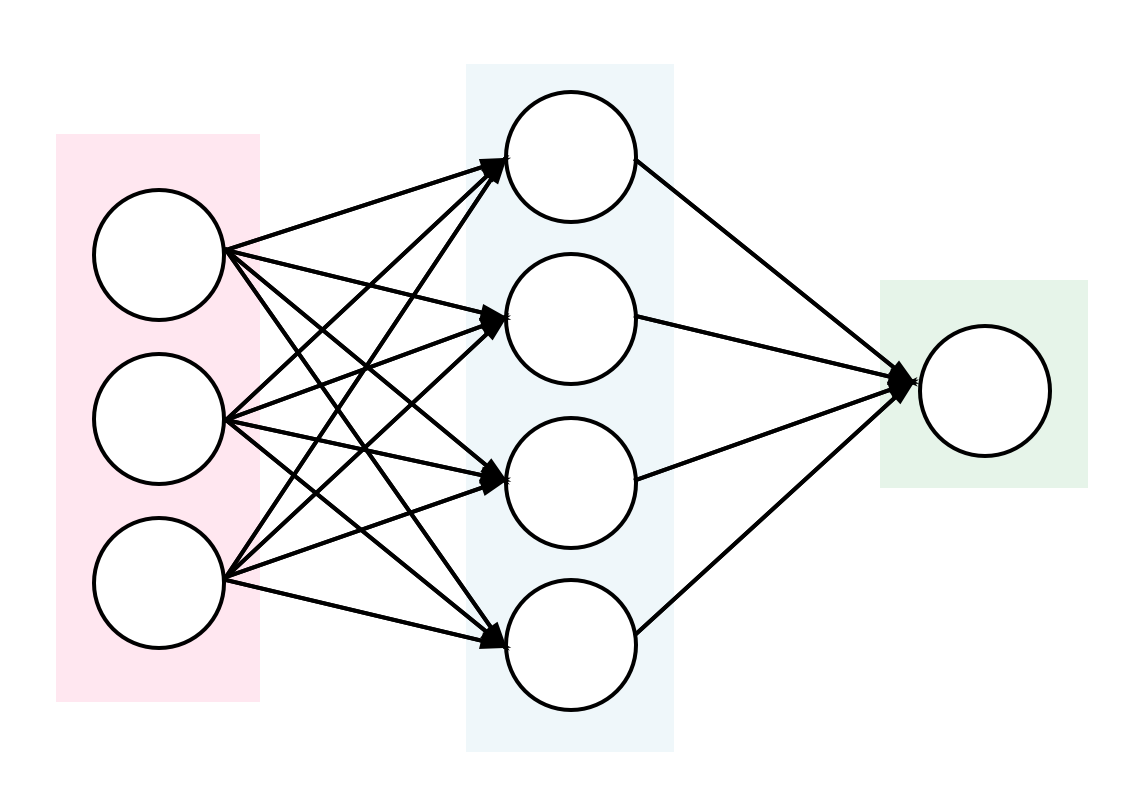 29
Agenda
8:30 – 8:45		Set up, arrivals
8:45 – 9:15 		Introduction to Intermittent Computing
9:15 – 9:25		Alpaca Specifics 
9:25 – 11:00	Part 1: Write an Intermittence-safe Program (Alpaca)
11:00 – 11:10	Break :) 
11:10 – 11:20 	Capybara Specifics
11:20 – 11:50	Part 2: Write a Reactive  Program (Capybara)
11:50 – 12:00	Wrap-up
30
[Speaker Notes: handout: schematics, photo, (any changes to set up with pictures) ref sheet for programming w/ alpaca and capy
tutorial: quite specific to program that they’re using, small to large prog. capy: start from last alpaca -> adding capy 
feedback form.
Support vector machine in C -> alpaca ->, sensing (lots of energy!) -> capybara]
Part 2: Make a Capybara Program
Alpaca Program
Capybara Program
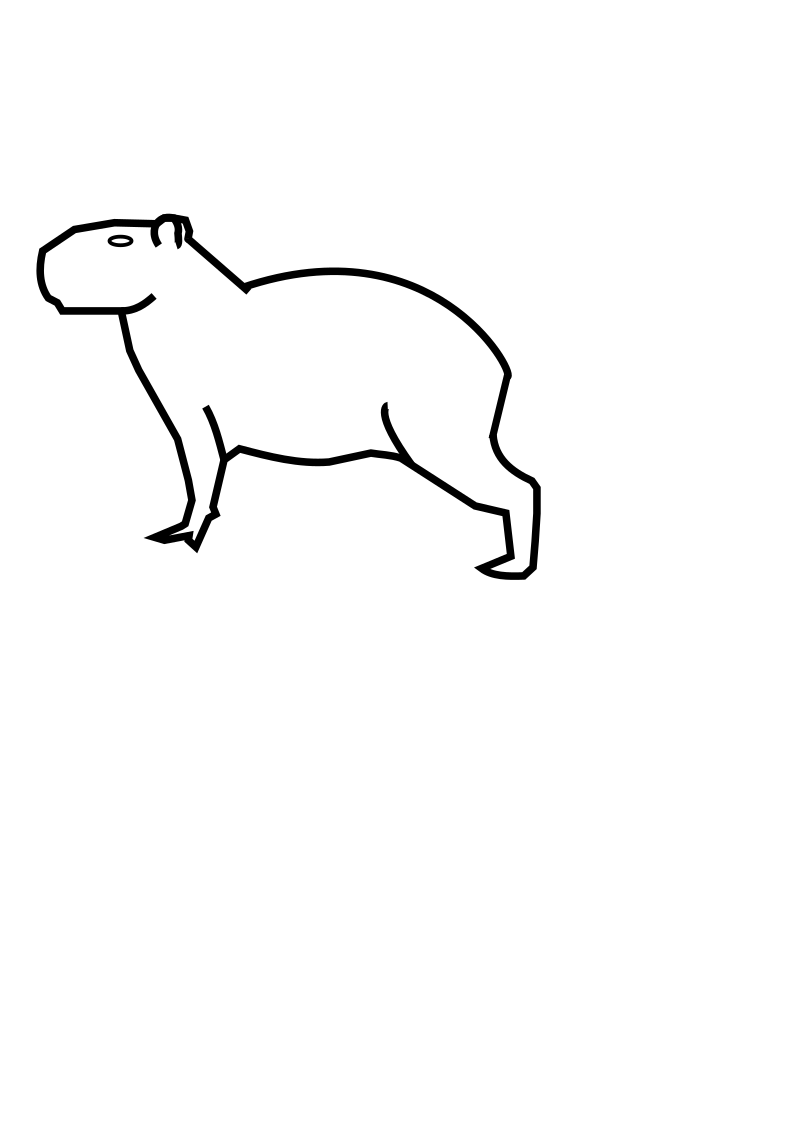 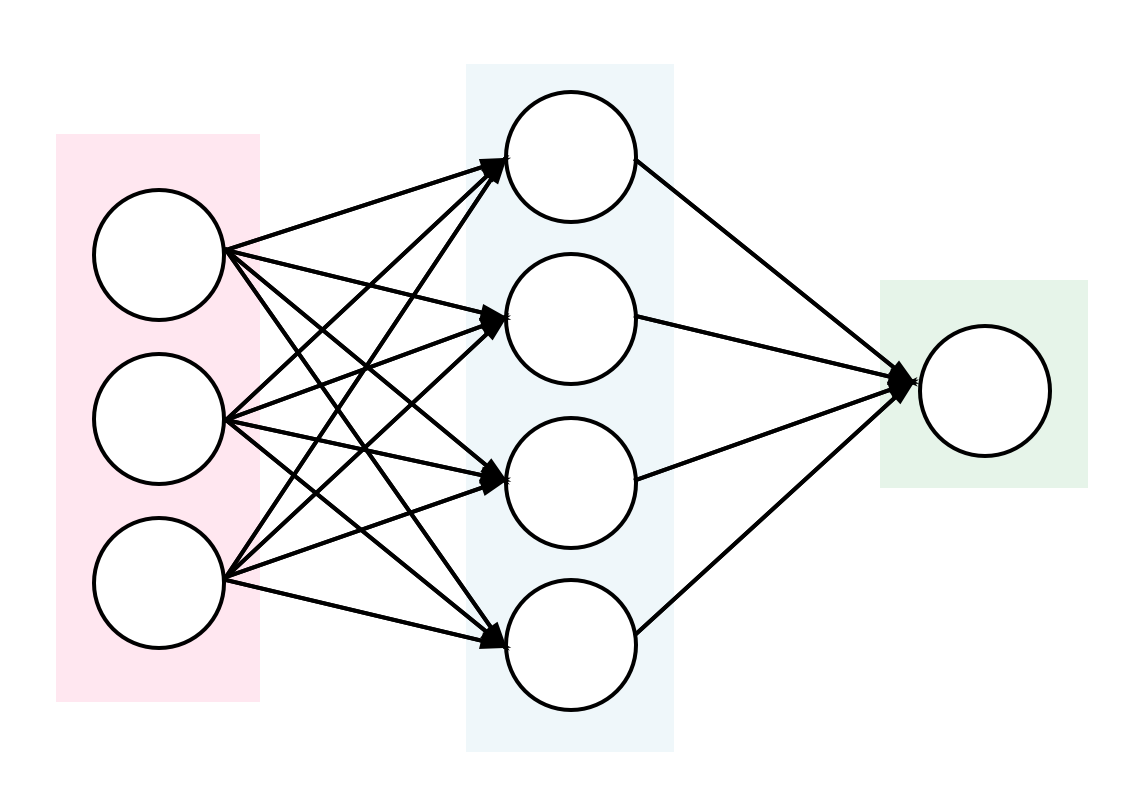 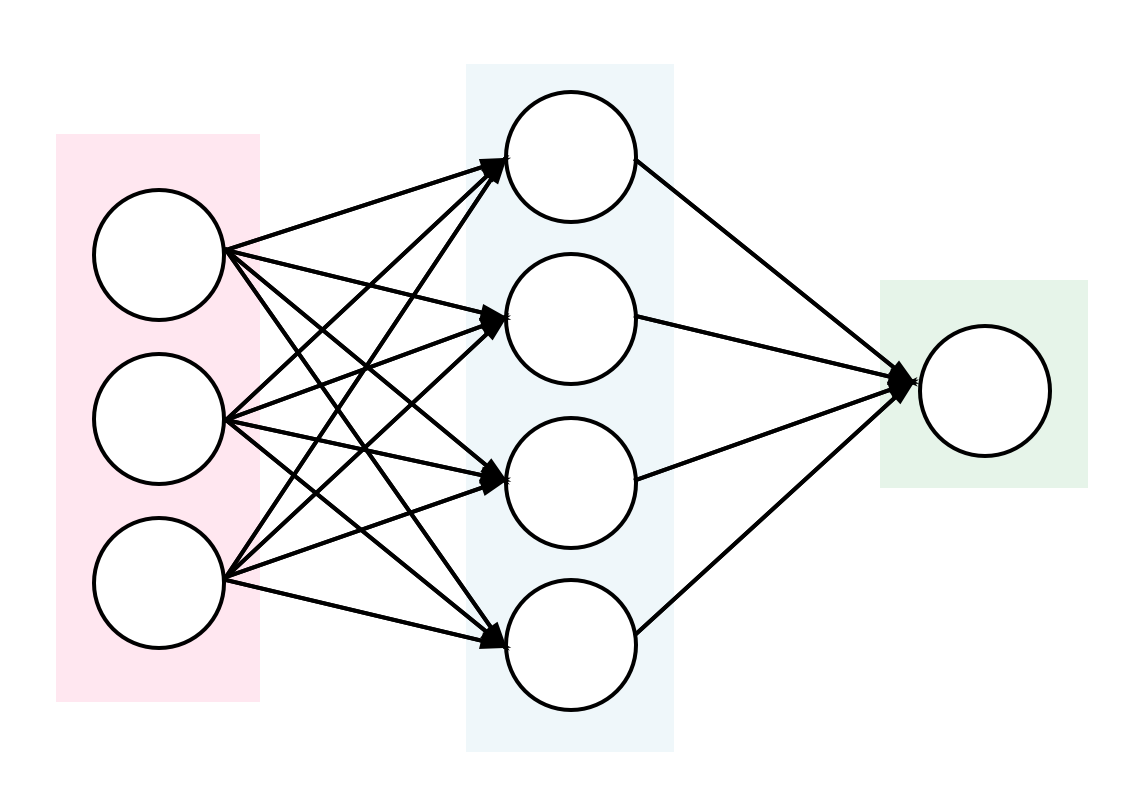 31
Alpaca: Intermittent Execution Without Checkpoints
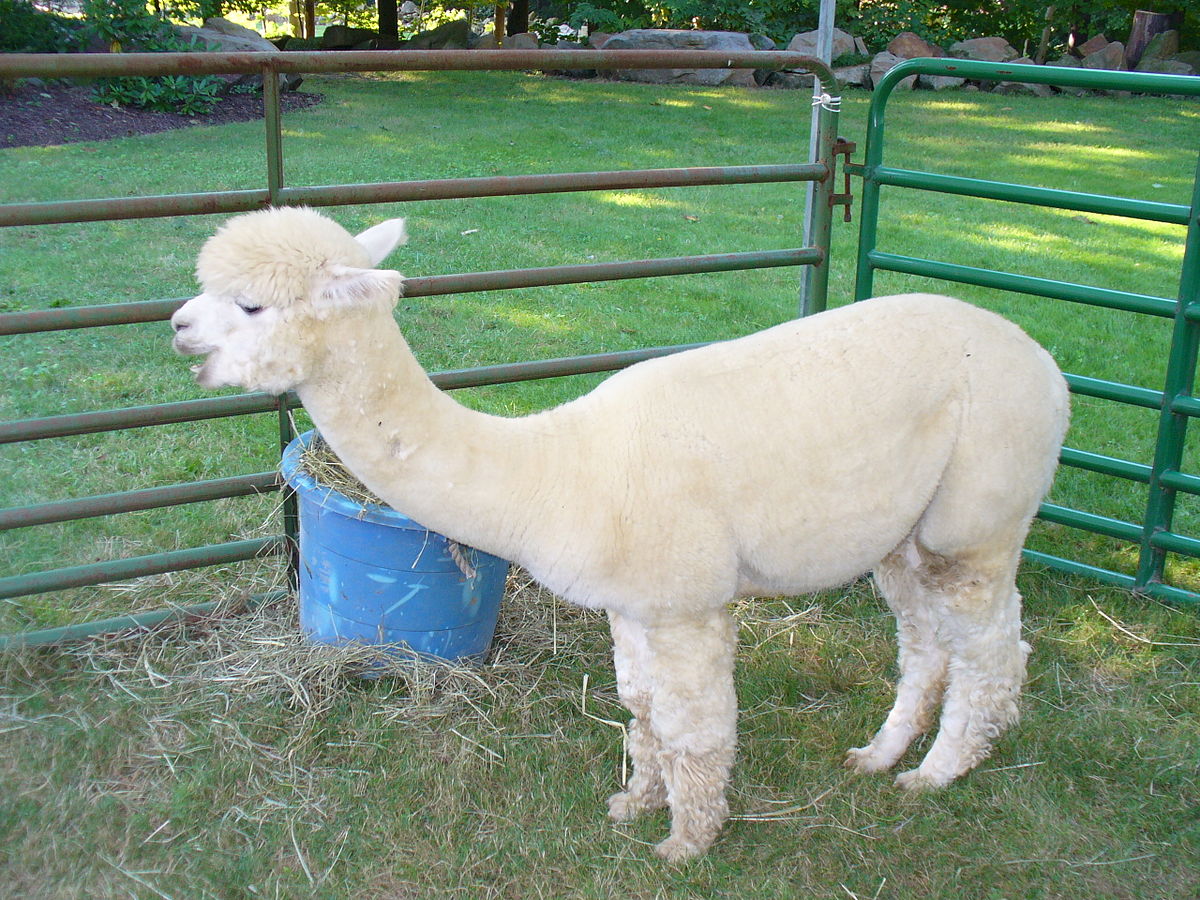 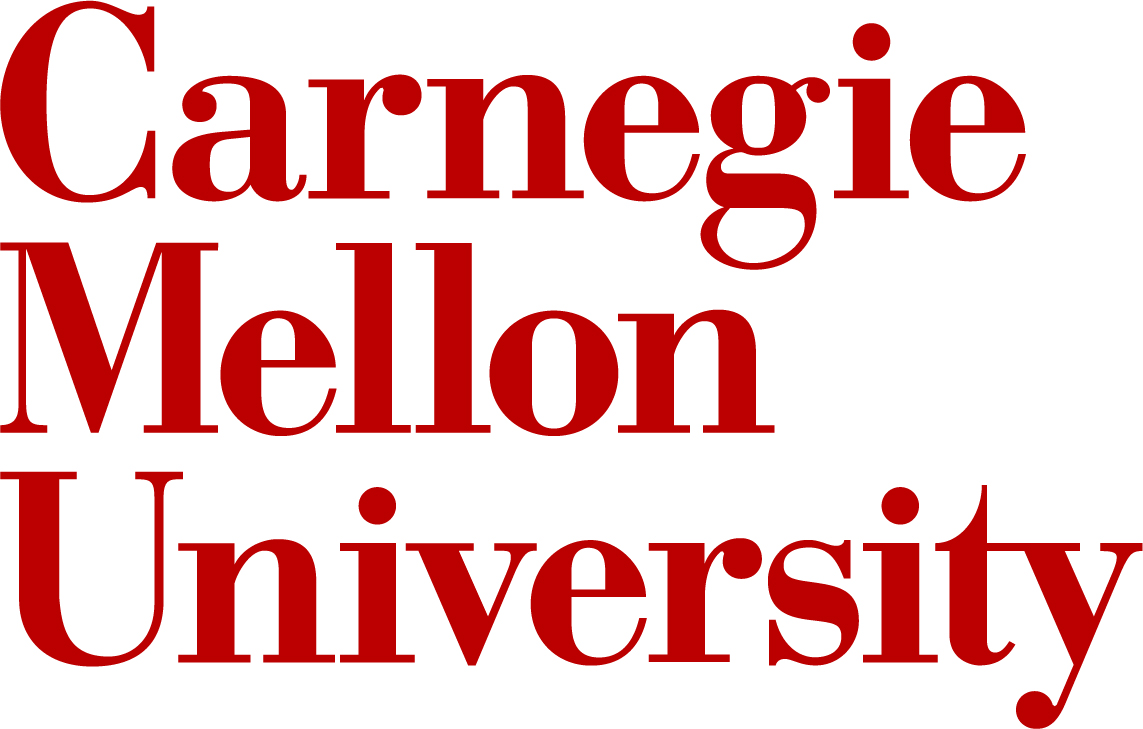 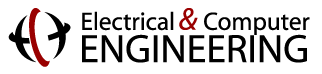 32
[Speaker Notes: I will introduce our new programming model called Alpaca, which enables efficient program execution on energy-harvesting devices. And will be used throughout the tutorial.]
Overview
Task-Based Programming Model
Compiler-Automated Data Privatization
Efficient Runtime Library
33
[Speaker Notes: Alpaca consists of three parts]
Overview
Task-Based Programming Model
Compiler-Automated Data Privatization
Efficient Runtime Library
More detail on: 
Kiwan Maeng, Alexei Colin, and Brandon Lucia. "Alpaca: Intermittent execution without checkpoints." OOPSLA (2017)
34
[Speaker Notes: Today, for the purpose of the tutorial, I will only explain its programming model in detail– especially emphasizing its syntax.
If you are interested in the rest of the system, please read our paper from OOPSLA 2017]
Alpaca: Task-Based Programming
cnt = 0;
while (1) {
  while (cnt < 5) {
    data[cnt] = sensor_read();
    cnt++;
  }
  radio_tx(data);
  cnt = 0;
}
35
[Speaker Notes: Now lets see how to program in Alpaca language.
To program in Alpaca, the programmer has to write the code as a sequence of task.
(explain code)]
Divide the Workload Into Tasks
task_init
cnt = 0;
while (1) {
  while (cnt < 5) {
    data[cnt] = sensor_read();
    cnt++;
  }
  radio_tx(data);
  cnt = 0;
}
task_sense
task_tx
36
[Speaker Notes: I’ll divide it into three tasks.]
Divide the Workload Into Tasks
task_init
cnt = 0;
while (1) {
  while (cnt < 5) {
    data[cnt] = sensor_read();
    cnt++;
  }
  radio_tx(data);
  cnt = 0;
}
task_sense
task_tx
task_tx
task_init
task_sense
37
[Speaker Notes: Then, our ultimate goal is to define the control flow between the tasks, like this
If you write the program as a sequence of task, on a power failure, Alpaca remembers the last executing task, and start again from that task on reboot.
So, you don’t need any checkpointing, and the structure of the tasks preserve progress.
Each task has to be small enough --- if power fails~~]
Declare Tasks: TASK() Keyword
TASK(task_init);
TASK(task_sense);
TASK(task_tx);
Define Tasks: Void Function With task_
TASK(task_init);
TASK(task_sense);
TASK(task_tx);
void task_sense() {
  data[cnt] = sensor_read();
  cnt++;
  if (cnt < 5)
    TRANSITION_TO(task_sense);
  else
    TRANSITION_TO(task_tx);
}
void task_init() {
  cnt = 0;
  TRANSITION_TO(task_sense);
}
void task_tx() {
  …
  radio_tx(data);
  cnt = 0;
  TRANSITION_TO(task_sense);
}
* Tasks should always start with a prefix task_
[Speaker Notes: At the end of each task, you have to pass the control flow to a next task that should be executed, using TRANSITION_TO keyword.
(go through the example)
To sum up, two things to remember, is]
Declare Task Shared Vars: TASK_SHARED()
TASK(task_init);
TASK(task_sense);
TASK(task_tx);
void task_sense() {
  data[cnt] = sensor_read();
  cnt++;
  if (cnt < 5)
    TRANSITION_TO(task_sense);
  else
    TRANSITION_TO(task_tx);
}
void task_init() {
  cnt = 0;
  TRANSITION_TO(task_sense);
}
void task_tx() {
  …
  radio_tx(data);
  cnt = 0;
  TRANSITION_TO(task_sense);
}
[Speaker Notes: So as you can see, tasks does not receive any arguments. So they pass data across each other using a global variable, or a task-shared variable.
As you can see…
Each tasks can be partially executed multiple times on a power failure, and it can cause memory inconsistency.
So Alpaca compiler protects task-shared vars by analyzing the code and using logging. But you do not need to know all the details,]
Declare Task Shared Vars: TASK_SHARED()
TASK(task_init);
TASK(task_sense);
TASK(task_tx);
void task_sense() {
  data[cnt] = sensor_read();
  cnt++;
  if (cnt < 5)
    TRANSITION_TO(task_sense);
  else
    TRANSITION_TO(task_tx);
}
void task_init() {
  cnt = 0;
  TRANSITION_TO(task_sense);
}
TASK_SHARED(int, cnt);
TASK_SHARED(int, data, 5);
void task_tx() {
  …
  radio_tx(data);
  cnt = 0;
  TRANSITION_TO(task_sense);
}
[Speaker Notes: They don’t have arguments, they use global var]
Declare Task Shared Vars: TASK_SHARED()
TASK(task_init);
TASK(task_sense);
TASK(task_tx);
void task_sense() {
  data[cnt] = sensor_read();
  cnt++;
  if (cnt < 5)
    TRANSITION_TO(task_sense);
  else
    TRANSITION_TO(task_tx);
}
void task_init() {
  cnt = 0;
  TRANSITION_TO(task_sense);
}
type
name
TASK_SHARED(int, cnt);
TASK_SHARED(int, data, 5);
void task_tx() {
  …
  radio_tx(data);
  cnt = 0;
  TRANSITION_TO(task_sense);
}
type
(array size)
name
[Speaker Notes: They don’t have arguments, they use global var]
Mark Task Shared Vars: TS()
TASK(task_init);
TASK(task_sense);
TASK(task_tx);
void task_sense() {
  int tmp = TS(cnt);
  TS(data, tmp) = sensor_read();
  TS(cnt)++;
  if (TS(cnt) < 5)
    TRANSITION_TO(task_tx);
  else
    TRANSITION_TO(task_sense);
}
void task_init() {
  TS(cnt) = 0;
  TRANSITION_TO(task_sense);
}
TASK_SHARED(int, cnt);
TASK_SHARED(int, data, 5);
void task_tx() {
  …
  radio_tx(TS(data));
  TS(cnt) = 0;
  TRANSITION_TO(task_sense);
}
[Speaker Notes: TS keyword which is a short for task-shared]
Mark Task Shared Vars: TS()
(array idx)
name
TASK(task_init);
TASK(task_sense);
TASK(task_tx);
void task_sense() {
  int tmp = TS(cnt);
  TS(data, tmp) = sensor_read();
  TS(cnt)++;
  if (TS(cnt) < 5)
    TRANSITION_TO(task_tx);
  else
    TRANSITION_TO(task_sense);
}
void task_init() {
  TS(cnt) = 0;
  TRANSITION_TO(task_sense);
}
name
TASK_SHARED(int, cnt);
TASK_SHARED(int, data, 5);
void task_tx() {
  …
  radio_tx(TS(data));
  TS(cnt) = 0;
  TRANSITION_TO(task_sense);
}
[Speaker Notes: This can also be easily automated using a compiler, but we just built it this way, sorry about that.]
Define the Entry Task
TASK(task_init);
TASK(task_sense);
TASK(task_tx);
void task_sense() {
  int tmp = TS(cnt);
  TS(data, tmp) = sensor_read();
  TS(cnt)++;
  if (TS(cnt) == 5)
    TRANSITION_TO(task_sense);
  else
    TRANSITION_TO(task_tx);
}
void task_init() {
  TS(cnt) = 0;
  TRANSITION_TO(task_sense);
}
TASK_SHARED(int, cnt);
TASK_SHARED(int, data, 5);
ENTRY_TASK(task_init);
void task_tx() {
  …
  radio_tx(TS(data));
  TS(cnt) = 0;
  TRANSITION_TO(task_sense);
}
[Speaker Notes: This can also be easily automated using a compiler, but we just built it this way, sorry about that.]
Define the Initialization Function
TASK(task_init);
TASK(task_sense);
TASK(task_tx);
void task_sense() {
  int tmp = TS(cnt);
  TS(data, tmp) = sensor_read();
  TS(cnt)++;
  if (TS(cnt) == 5)
    TRANSITION_TO(task_sense);
  else
    TRANSITION_TO(task_tx);
}
void task_init() {
  TS(cnt) = 0;
  TRANSITION_TO(task_sense);
}
TASK_SHARED(int, cnt);
TASK_SHARED(int, data, 5);
ENTRY_TASK(task_init);
INIT_FUNC(init);
void task_tx() {
  …
  radno_tx(TS(data));
  TS(cnt) = 0;
  TRANSITION_TO(task_sense);
}
void init() {
  disable_watchdog_timer();
  configure_clock();
  reset_gpio();
}
[Speaker Notes: Do not bother if you are unfamiliar. We do it for you]
Complete Program:
void task_init() {
  TS(cnt) = 0;
  TRANSITION_TO(task_sense);
}
void task_sense() {
  int tmp = TS(cnt);
  TS(data, tmp) = sensor_read();
  TS(cnt)++;
  if (TS(cnt) == 5)
    TRANSITION_TO(task_sense);
  else
    TRANSITION_TO(task_tx);
}
TASK(task_init);
TASK(task_sense);
TASK(task_send);
TASK_SHARED(int, cnt);
TASK_SHARED(int, data, 5);
ENTRY_TASK(task_init);
INIT_FUNC(init);
void task_tx() {
  …
  send_ble(TS(data));
  TS(cnt) = 0;
  TRANSITION_TO(task_sense);
}
void init() {
  disable_watchdog_timer();
  configure_clock();
  reset_gpio();
}
[Speaker Notes: Do not bother if you are unfamiliar. We do it for you]
Implementation-Specific Caveats
TS(array, TS(val)) = 3; does not work. Instead, do:
int tmp = TS(val);
TS(array, tmp) = 3;
Current pointer analysis is not perfect, so don’t do this:
Do not reference task-shared array using pointers.
e.g., instead of *(TS(arr) + i), always do TS(arr, i)
No n-D array!
Only 1-D array works nicely for now
Do not use task-shared pointers pointing to a task-shared variable.
e.g., do not TS(ptr) = &TS(val);
[Speaker Notes: These are some things you can’t do while programming in Alpaca.
This is mostly not fundamental to the idea, but rather an implementation bug, I would say.
…
These limitations are here mostly because I wrote Alpaca in my first year. Sorry about that.]
Please be Gentle!
Please do not move any attached wires.
Check that the silver line on the programming header lines up with the “GD” label on the PCB.
Touch the ground on the launchpad before touching the board.
Please be careful when attaching and removing antennae.
Please keep all food and drink away from the boards.
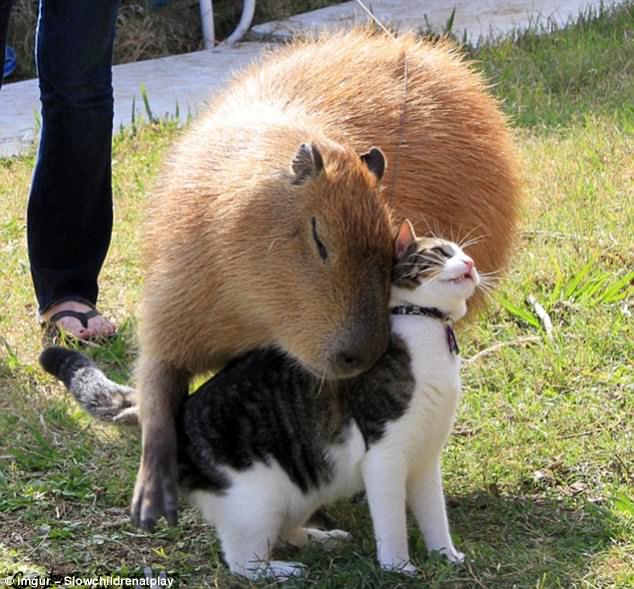 Capybara Introduction: Hardware-Software Co-Design for Reactive Applications
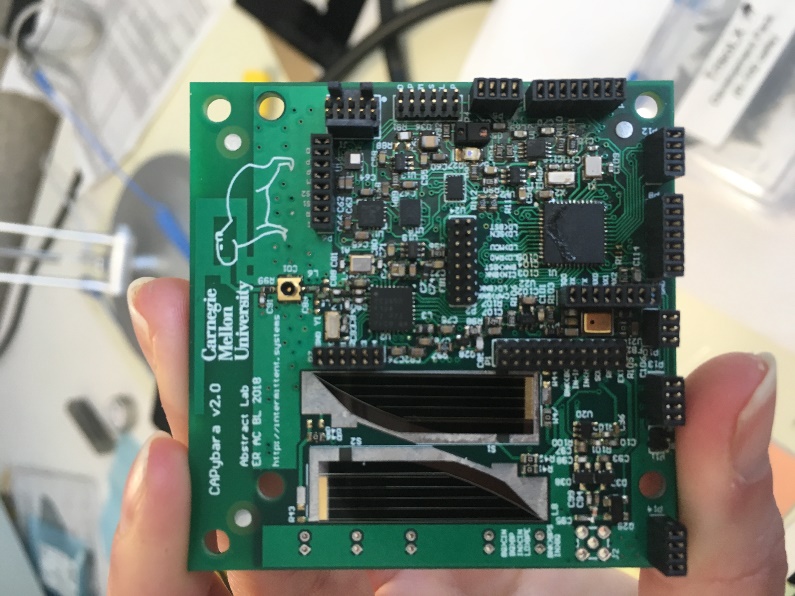 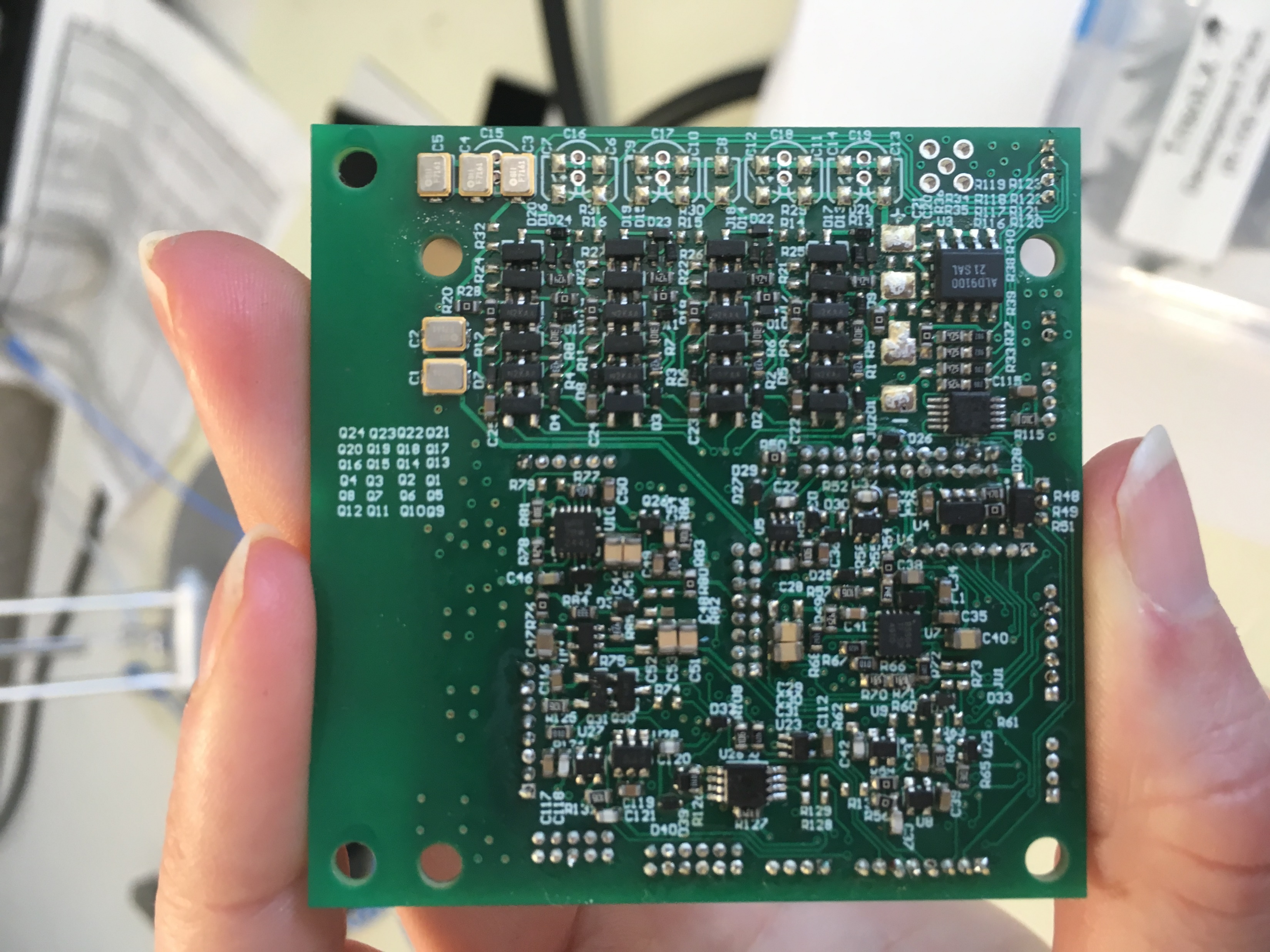 [Speaker Notes: Bigger board]
Fixed Energy Buffer Problem
FAILED packet transmission
sample
sample
sample
Buffer Capacity = C
Energy Buffer Voltage
Long recharge interval
Back-to-Back Samples
Packet transmitted
Buffer Capacity = 3C
Time
[Speaker Notes: Label stuff, add more, bigger label]
System Overview
Hardware
Flexible power system
Reconfigurable capacitor bank
Software
Runtime to manage state changes
Declarative interface for energy modes
System Overview
Hardware
Flexible power system
Reconfigurable capacitor bank
Software
Runtime to manage state changes
Declarative interface for energy modes
Reconfigurable Capacitor Bank
Vdd
Switch N
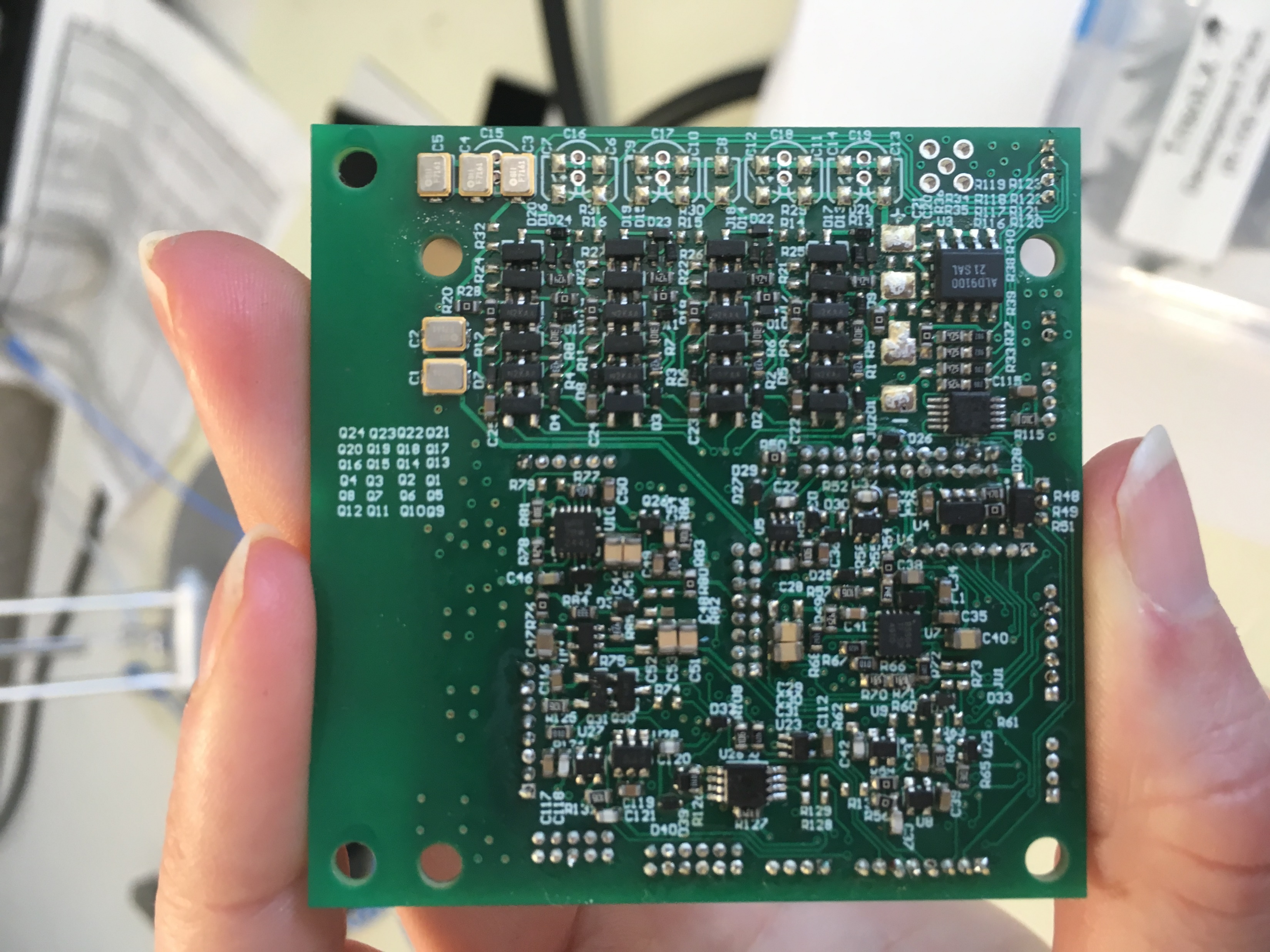 Capacitor
Bank N
...
Switch 1
Capacitor
Bank 1
GPIO
MCU
[Speaker Notes: Take the circuit out. simplify]
Energy Modes
Temporal constraints
Energy capacity constraints
while(light > CLOSE_OBJECT) {
  light = read_photoresistor();
}
gesture = capture_gesture();
radio_transmit(gesture);
}
Temporal
constraint
BOTH
Capacity
constraint
[Speaker Notes: Refine audio. Interpret pseudo code]
Energy Modes
Preburst:exec=LOW,preburst=HIGH
task_sample(){
 light = read_photoresistor()
 if(light < CLOSE_OBJECT)
  TRANSITION_TO(task_gesture)
 else
  TRANSITION_TO(task_sample)
}
Burst:burst=HIGH
task_gesture() {
 TS(gesture) =apds_get_gesture()
 if(TS(gesture) > NONE) 
  TRANSITION_TO(task_send)
 else
  TRANSITION_TO(task_sample)
}
Config:exec=MED
task_send() {
 radio_send(TS(gesture))
 TRANSITION_TO(task_sample)
}
56
[Speaker Notes: =assume everything is broken into task, some things are capybara tasks
Refine code
Take extraneous stuff out, mention that it’s alpaca syntax]
Syntax
Power configuration table
CFG_ROW(#,type,exec config,(pre)burst config)
capybara_task_cfg_t pwr_configs[3] = {
  CFG_ROW(0, PREBURST, LOW, HIGH),
  CFG_ROW(1, BURST, NA, HIGH),
  CFG_ROW(2, CONFIGD, MED,NA)
};
Capybara transition calls
capybara_transition(<cfg row number>);
[Speaker Notes: Go with config table number, arbitrary id
Mention that you have to call transition, transition capybara modes]
Mode Options
Power Mode Options
LOW: Bank 0
MEDLOW: Bank 0,3
MED: Bank 0,3,4
MEDHIGH: Bank 0,1,3
HIGH: Bank 0,1,3,4
1
2
3
4
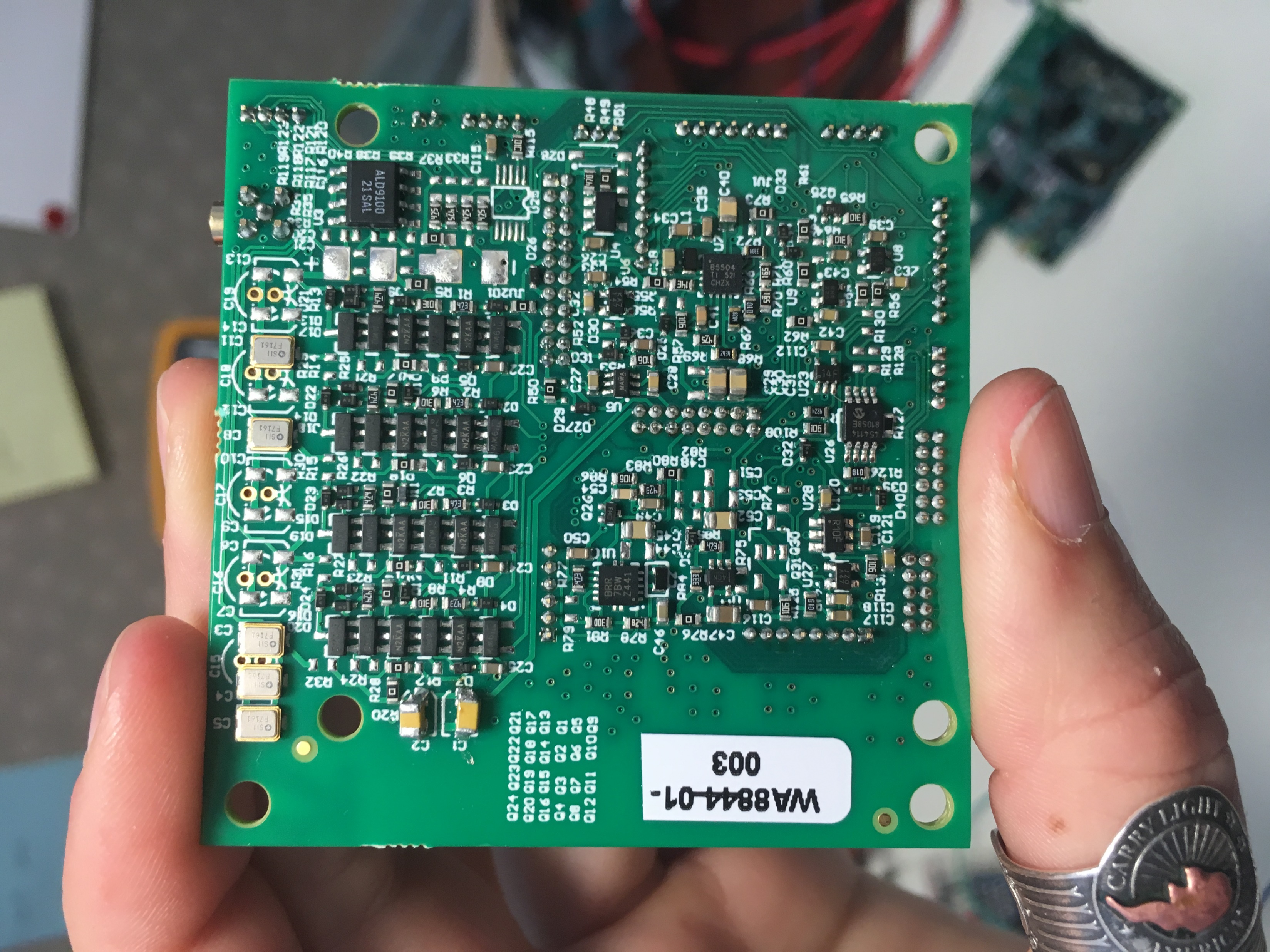 0
[Speaker Notes: Telling you what modes to use so you don’t have to think about it]
Please be Gentle!
Please do not move any of the attached wires.
Check that the silver line on the programming header lines up with the “GD” label on the PCB.
Touch the ground on the launchpad before touching the board.
Please be careful when attaching and removing antennae.
Please keep all food and drink away from the boards.
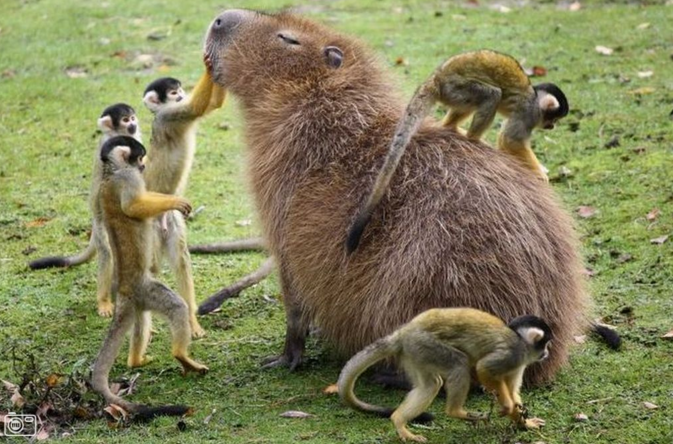